Histograms
Histograms
June 2017 2H Q13
SAM 
1H Q22
Nov 2017 2H Q17
Edexcel
June 2018 2H Q17
Spec 1 
2H Q16
AQA
Spec 2 
1H Q19
Nov 2018 3H Q4*
OCR
Spec 2 
3H Q14
Nov 2018 3H Q17
June 2019 3H Q21
Frequency Diagram*
Histograms
Histograms
June 2017
2H Q24
Edexcel
Nov 2017
2H Q23
AQA
SAM
2H Q22
1 Marker
June 2018
3H Q26
OCR
Nov 2018
3H Q18
Frequency Diagram*
Histograms
Histograms
June 2017
3H Q10
Edexcel
SAM
3H Q6
Nov 2017
1H Q10
AQA
Practice
3H Q11
June 2018
2H Q19
OCR
Nov 2018
1H Q12
Frequency Diagram*
SAM 1H Q22
Histograms
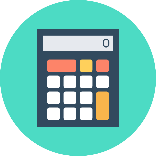 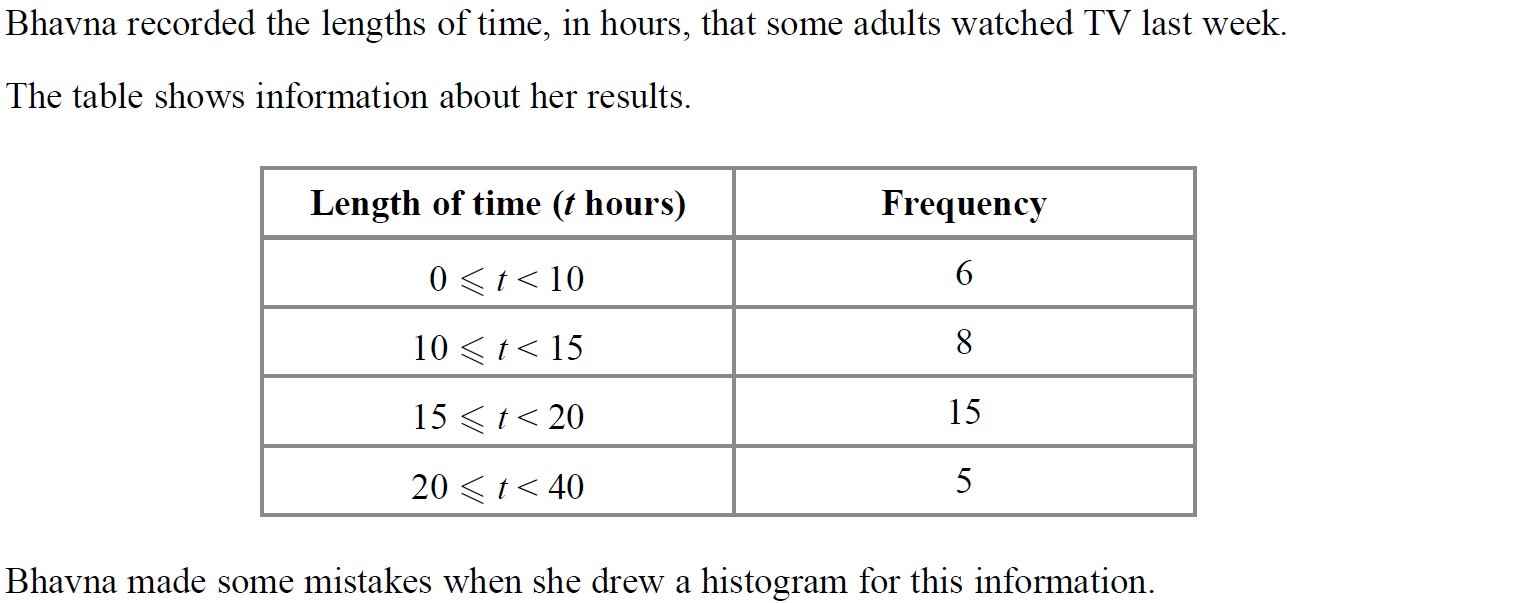 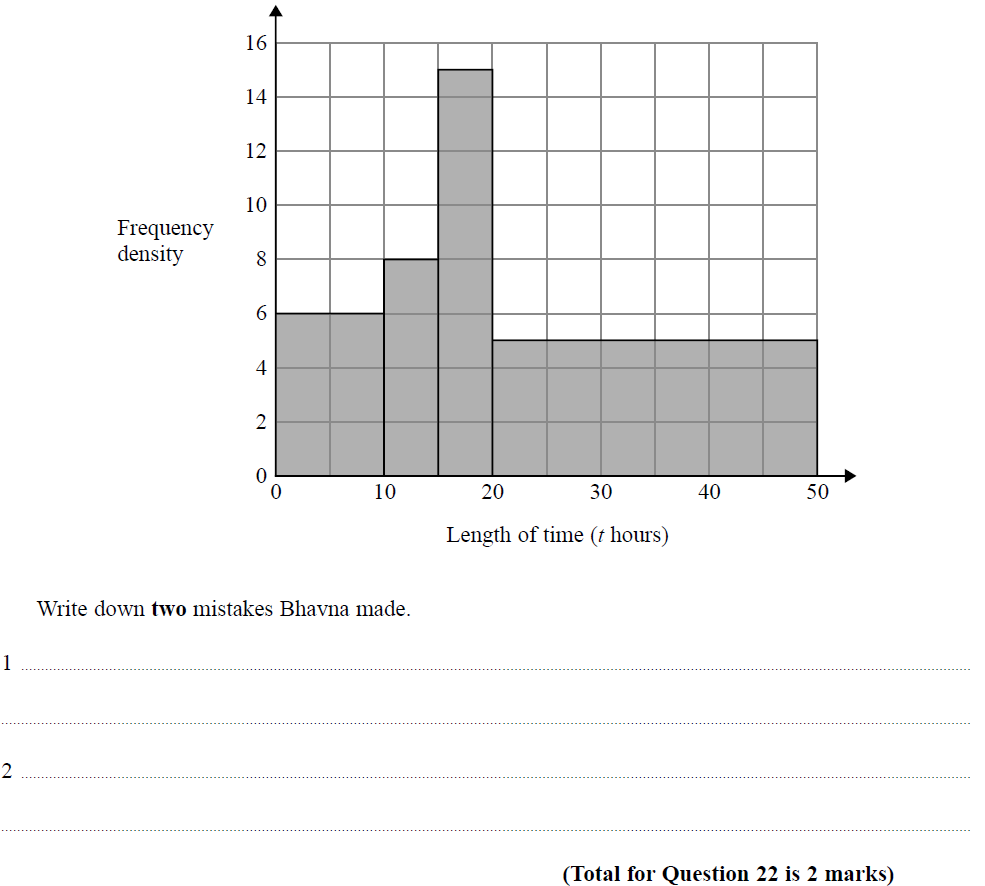 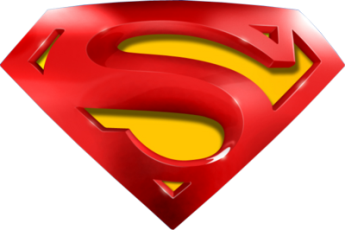 SAM 1H Q22
Histograms
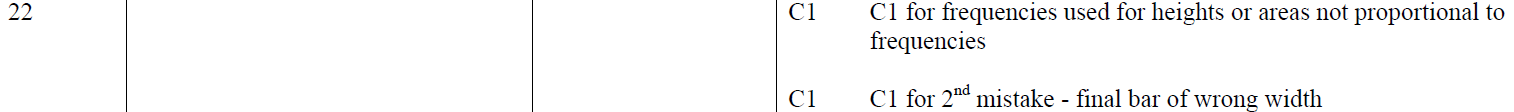 A
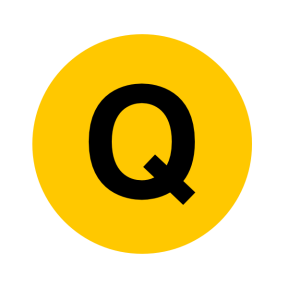 Specimen Set 1 2H Q16
Histograms
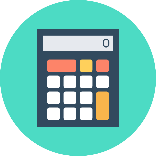 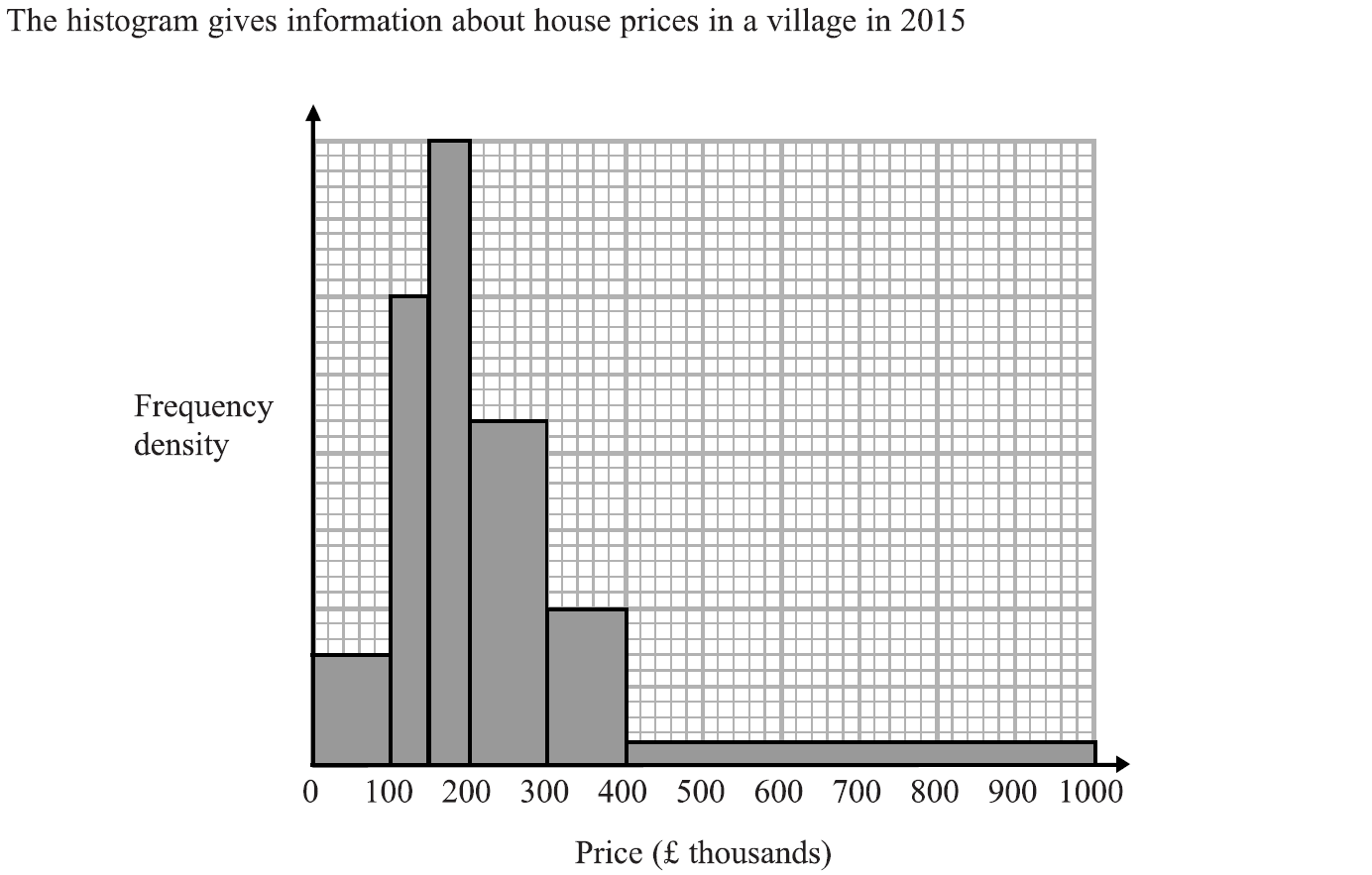 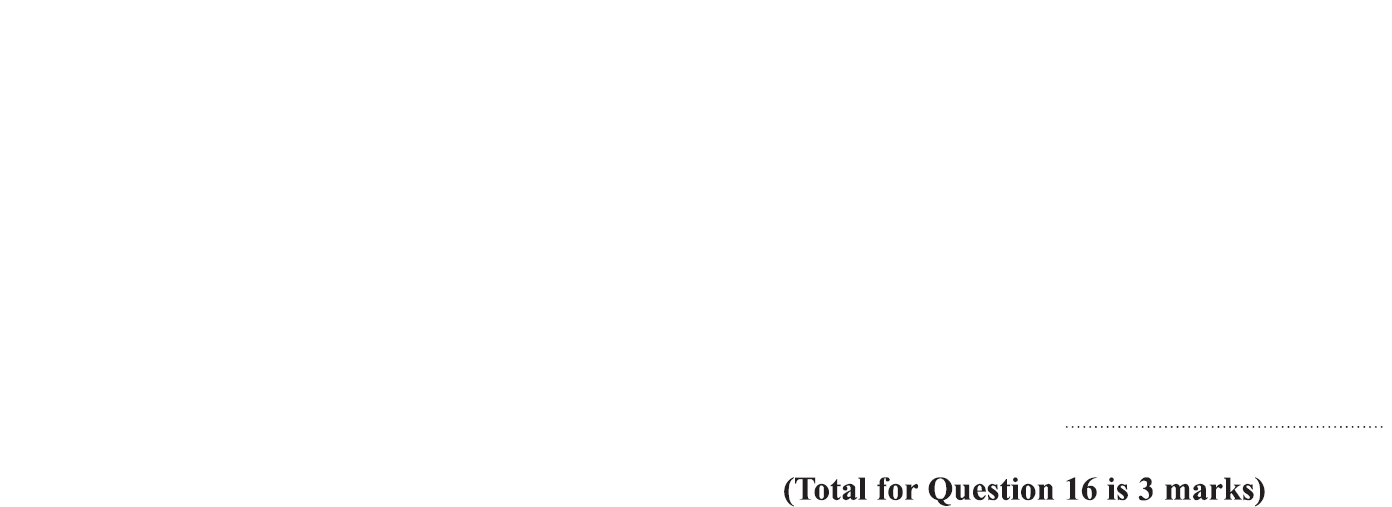 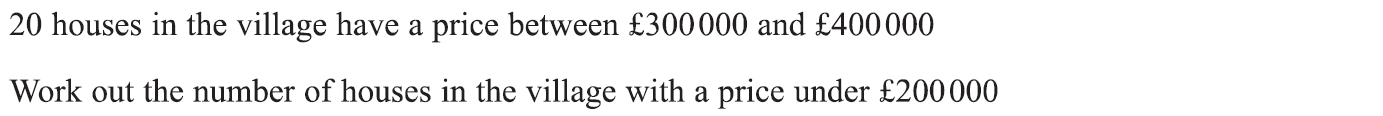 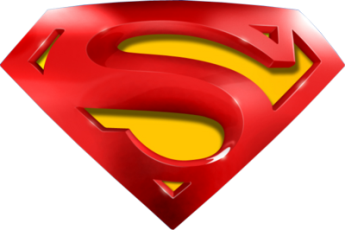 Specimen Set 1 2H Q16
Histograms
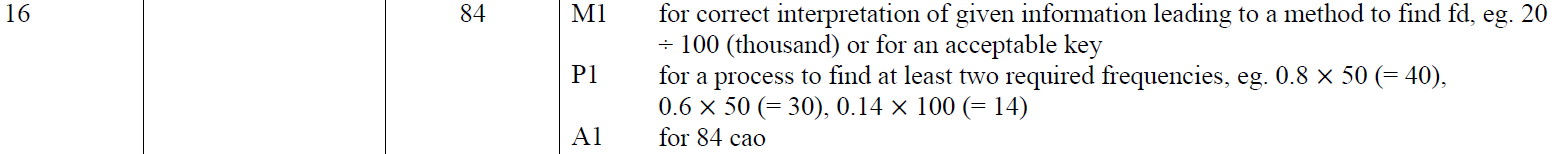 A
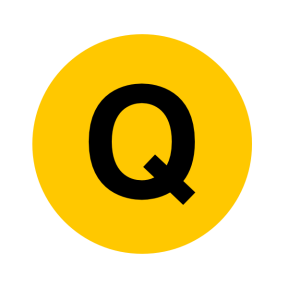 Specimen Set 2 1H Q19
Histograms
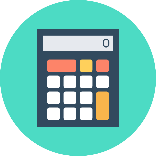 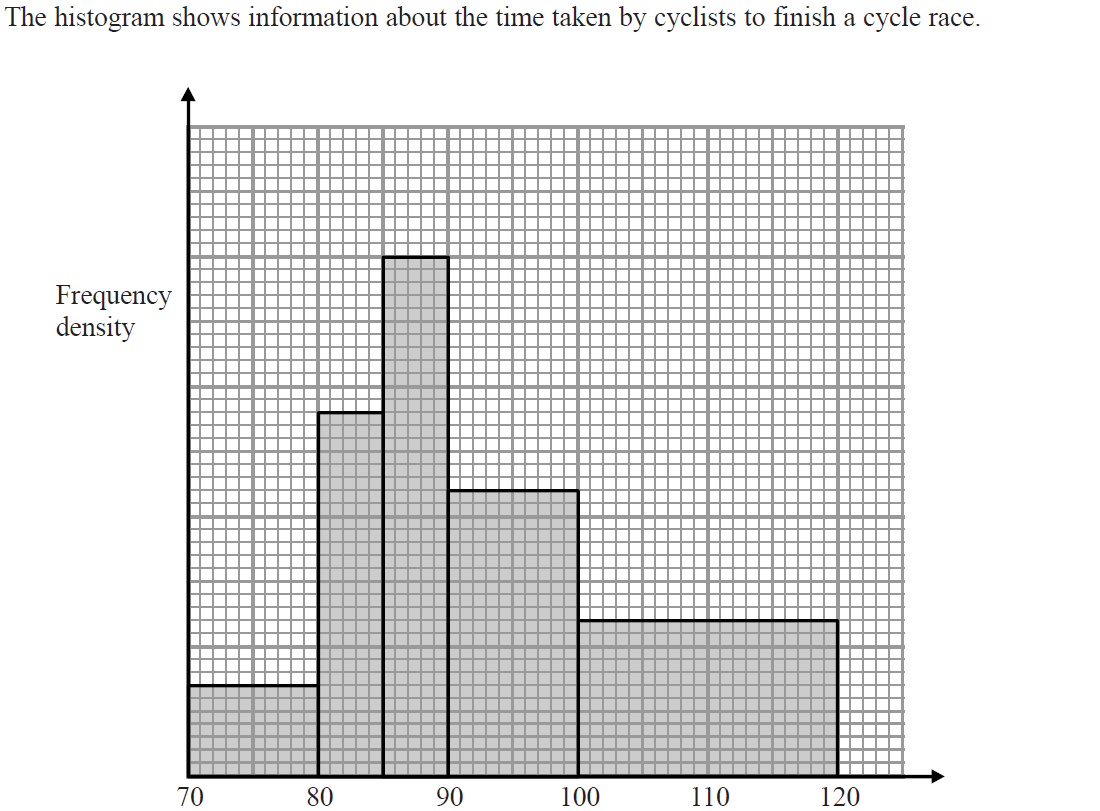 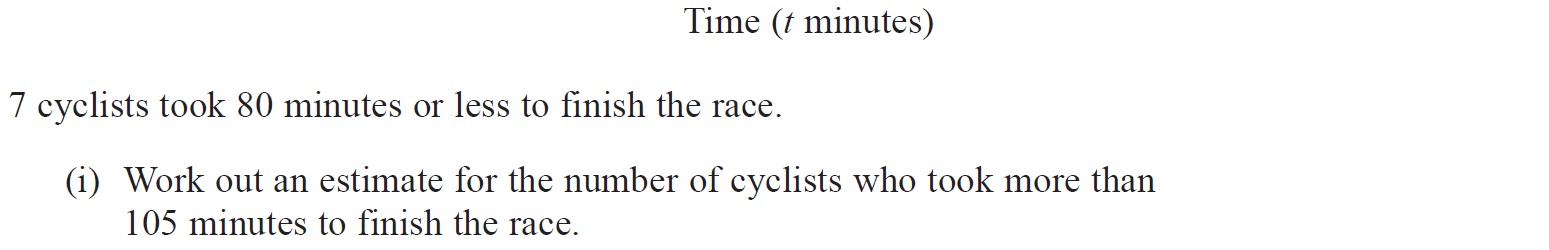 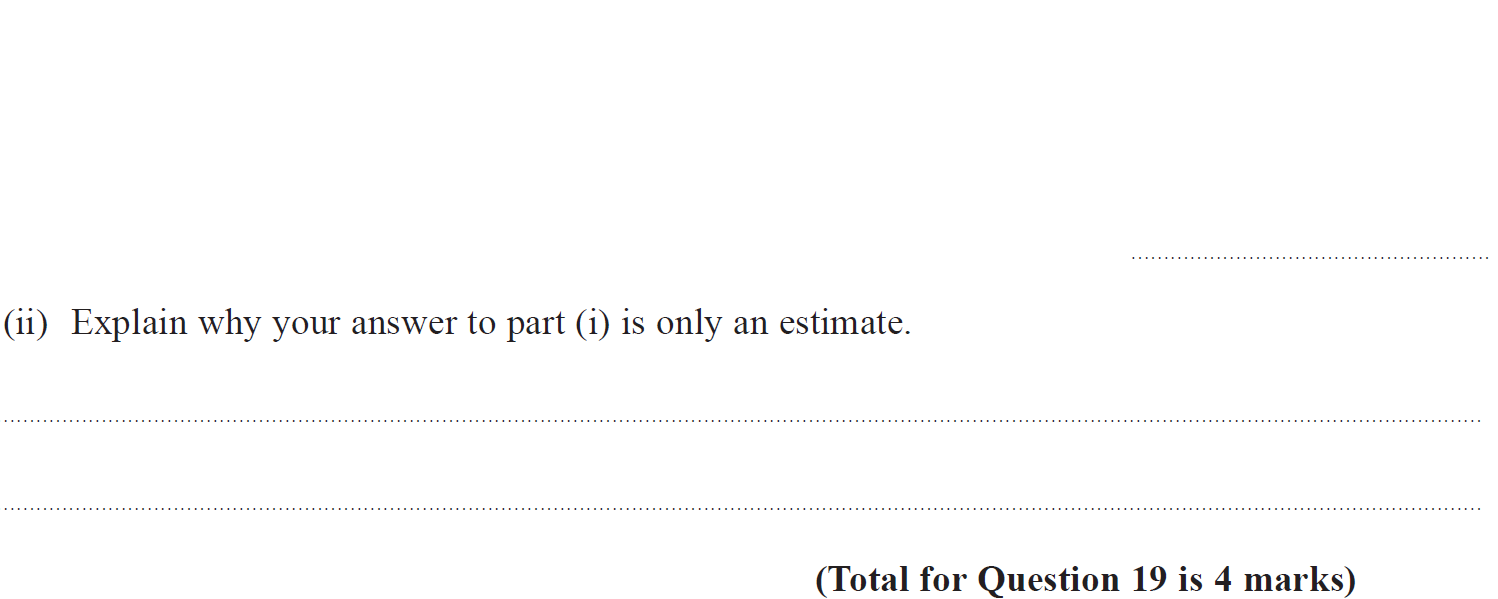 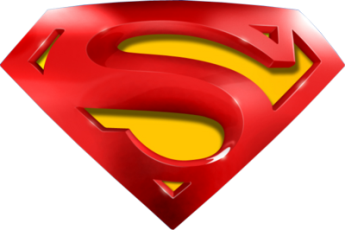 Specimen Set 2 1H Q19
Histograms
(i)
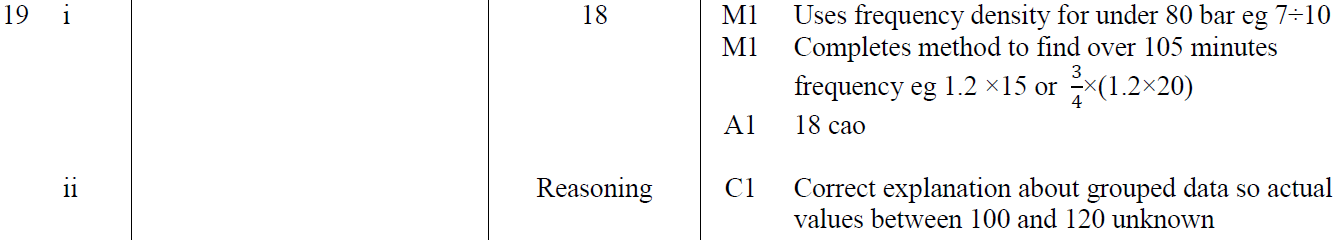 (ii)
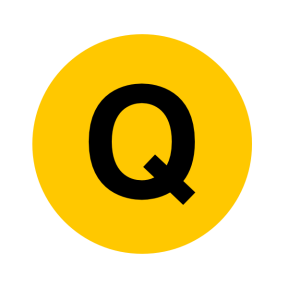 Specimen Set 2 3H Q14
Histograms
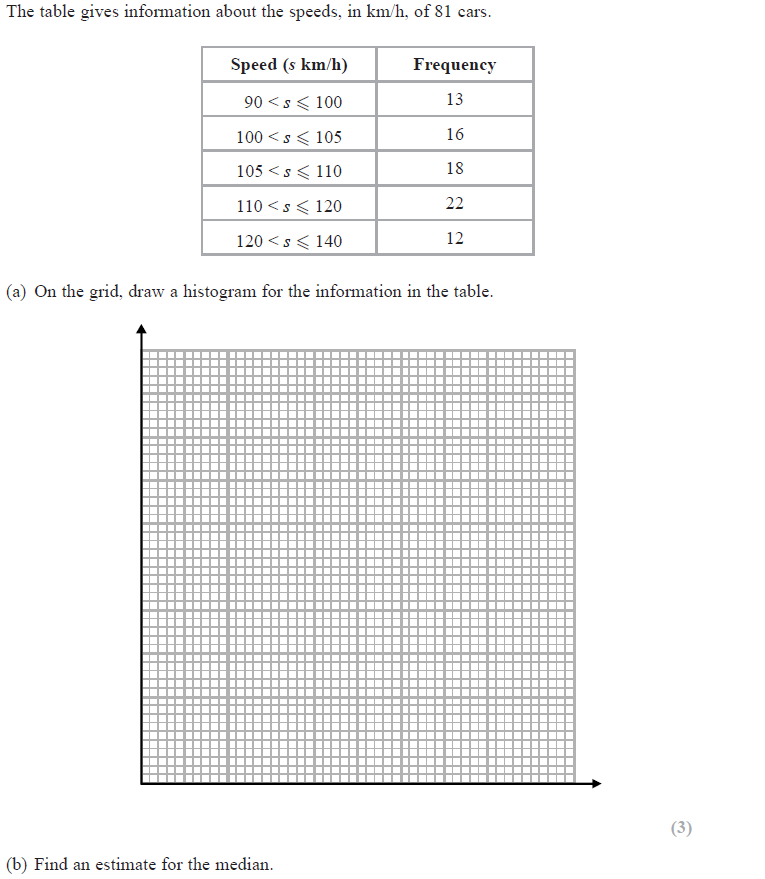 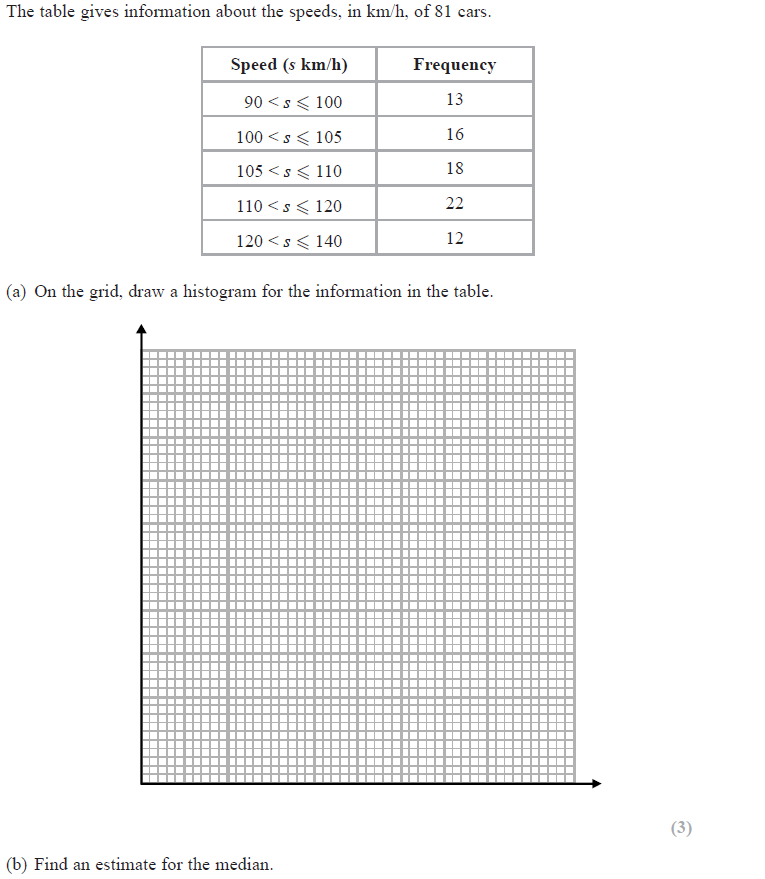 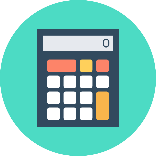 Frequency Density
1         2         3          4        5
Reveal Histogram
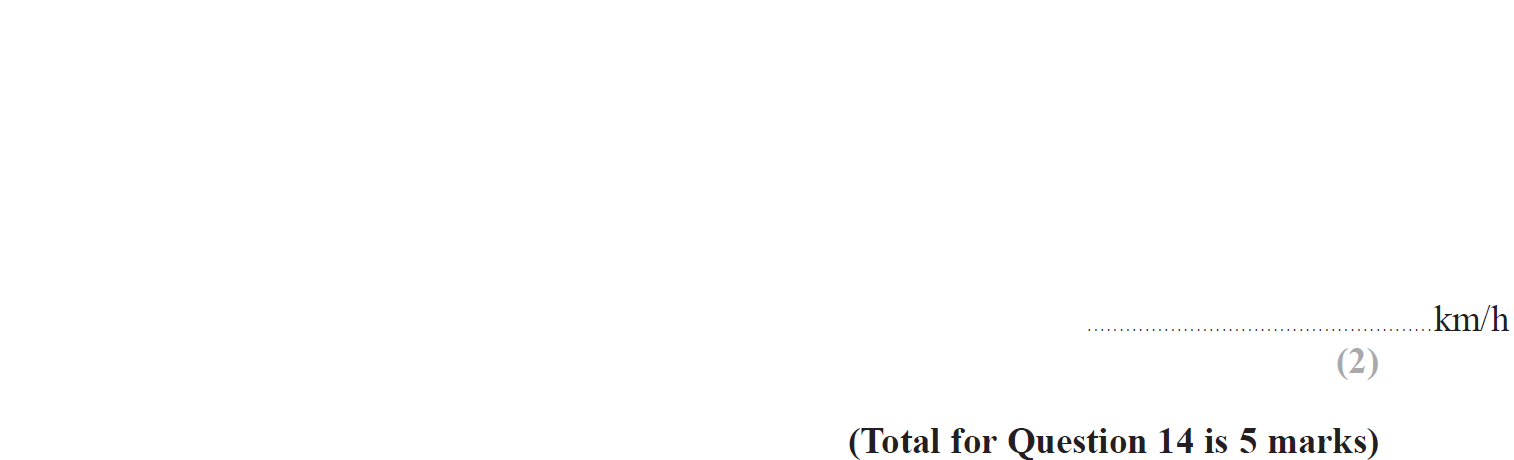 90    100    110     120     130    140
                      Speed km/h
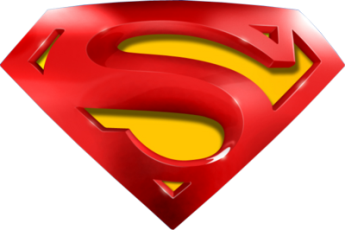 Specimen Set 2 3H Q14
Histograms
A
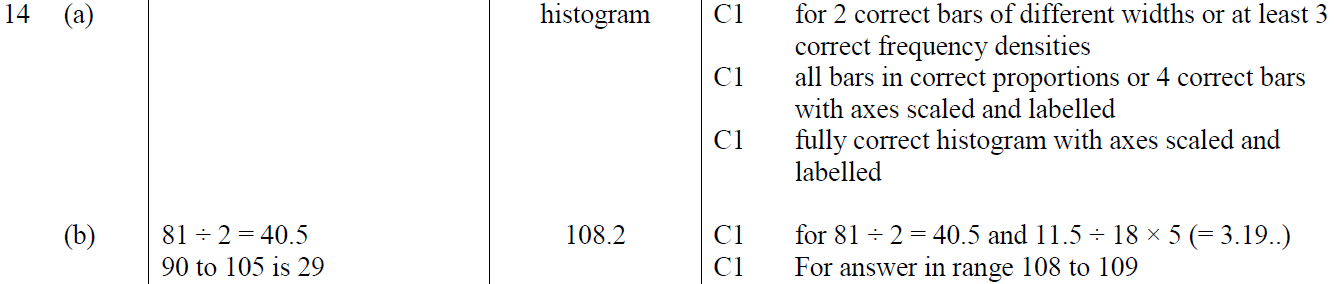 B
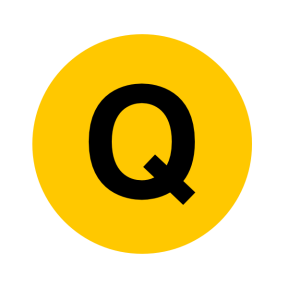 June 2017 2H Q13
Histograms
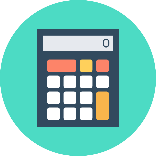 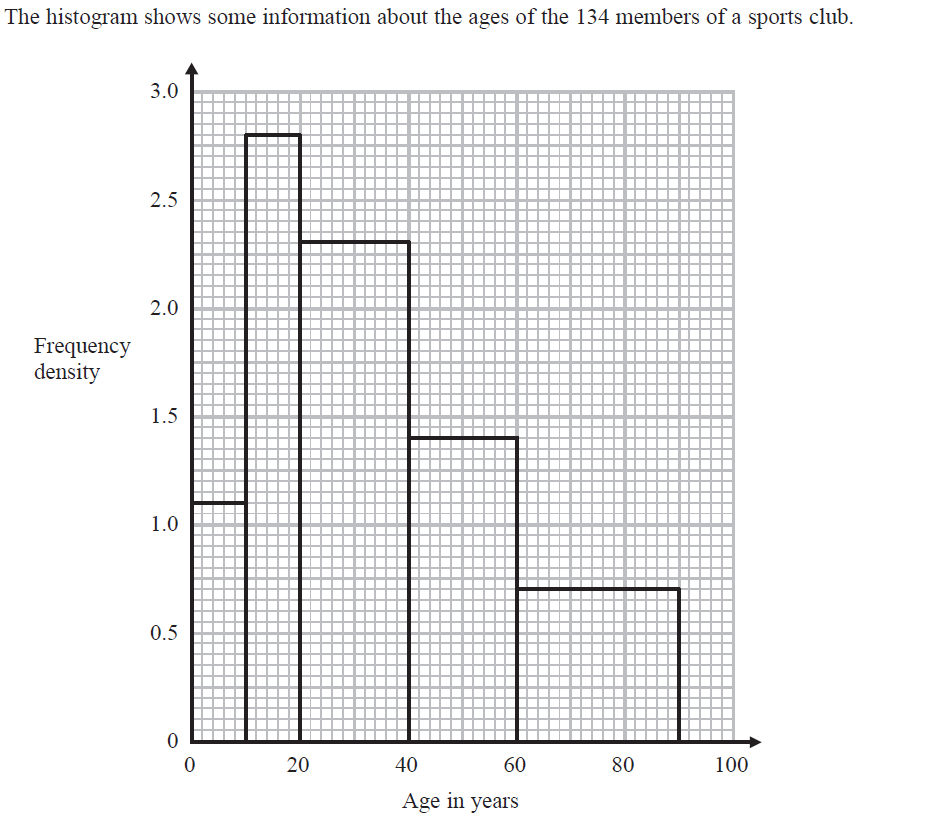 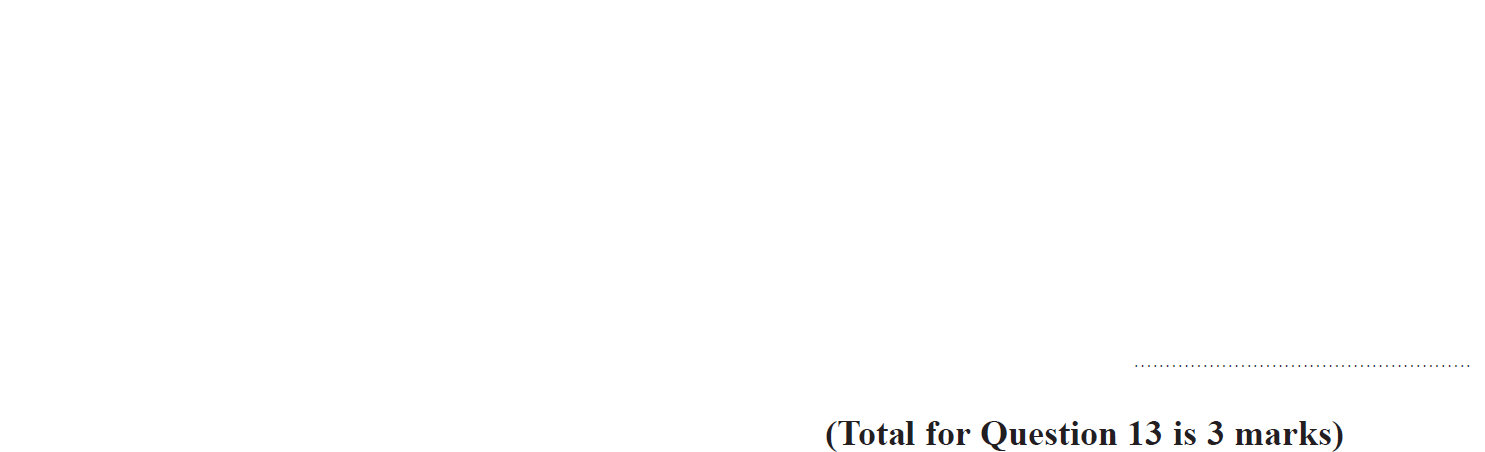 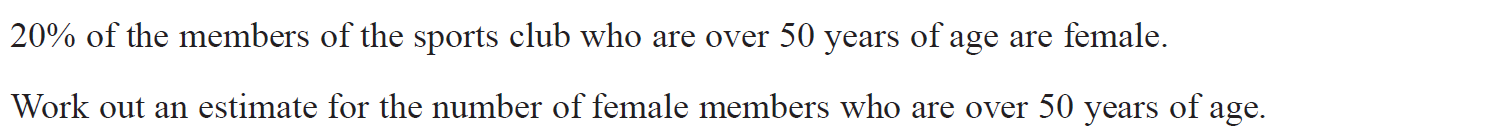 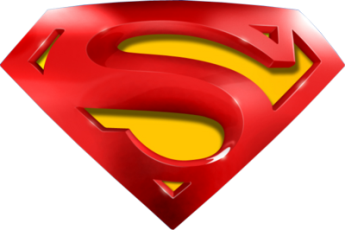 June 2017 2H Q13
Histograms
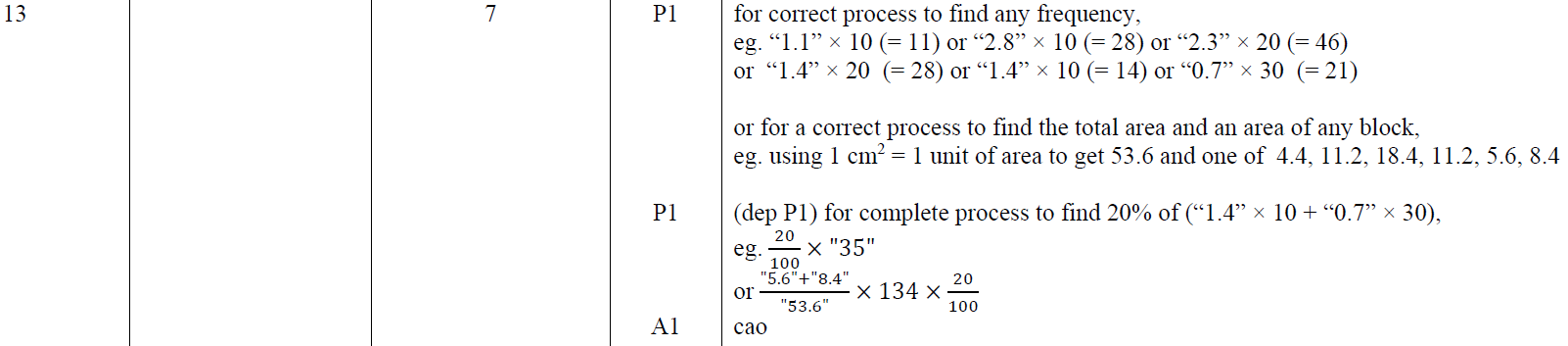 A
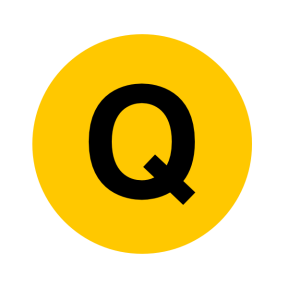 Nov 2017 2H Q17
Histograms
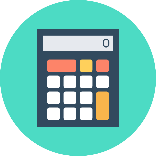 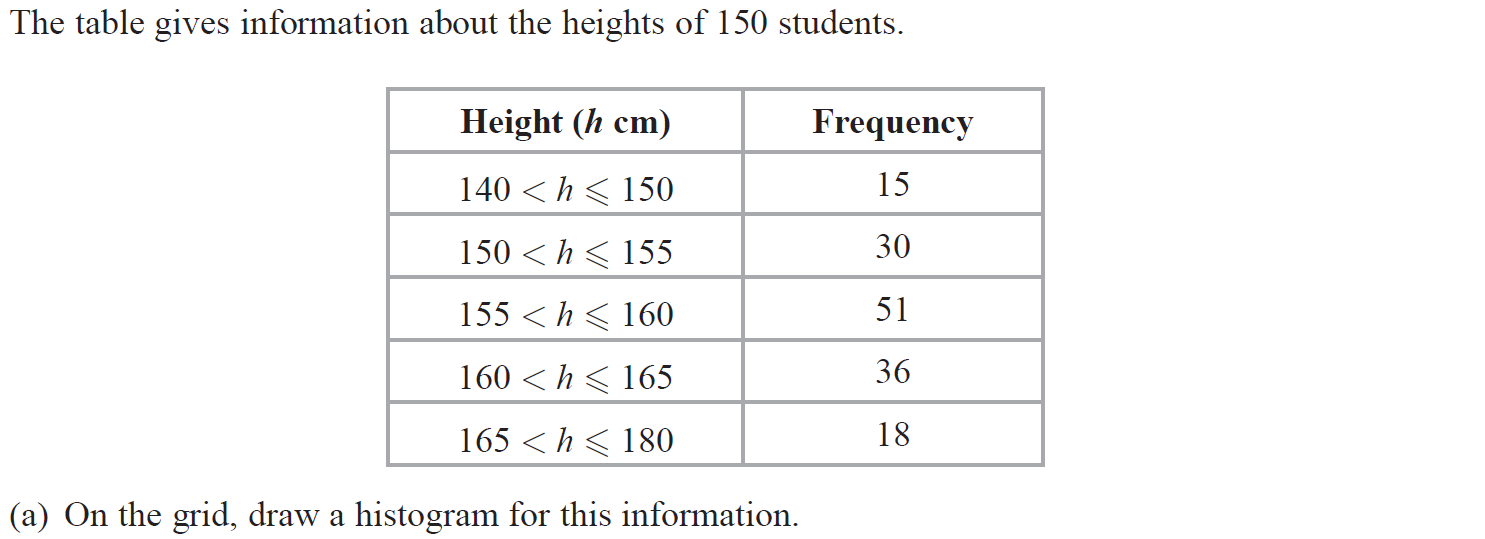 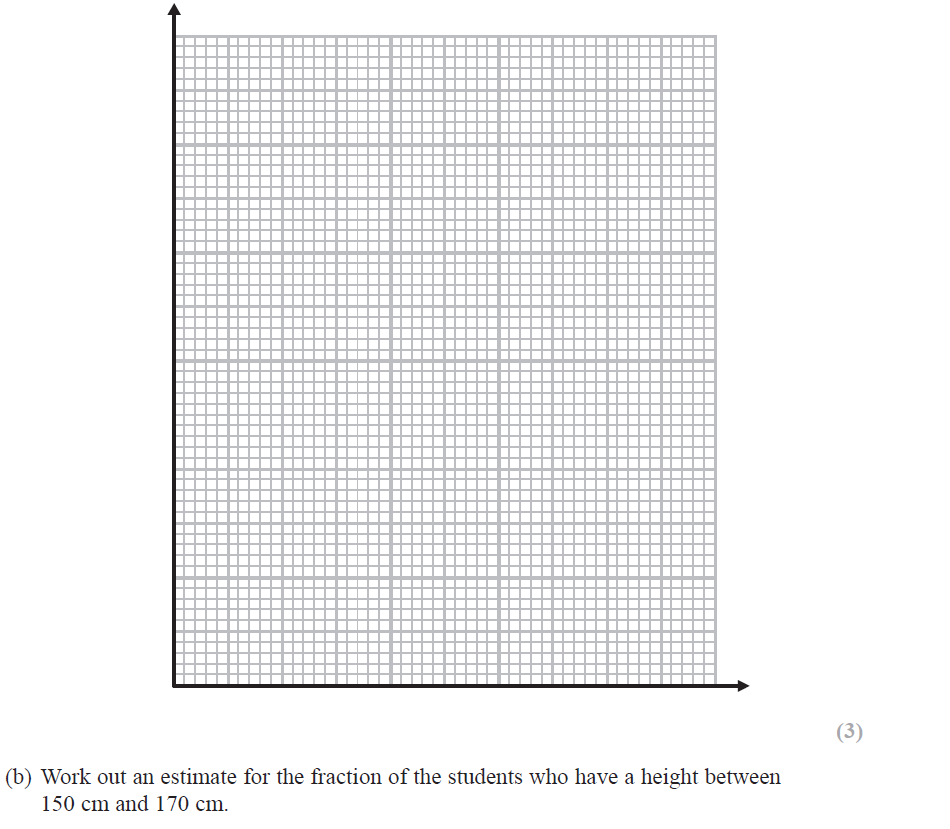 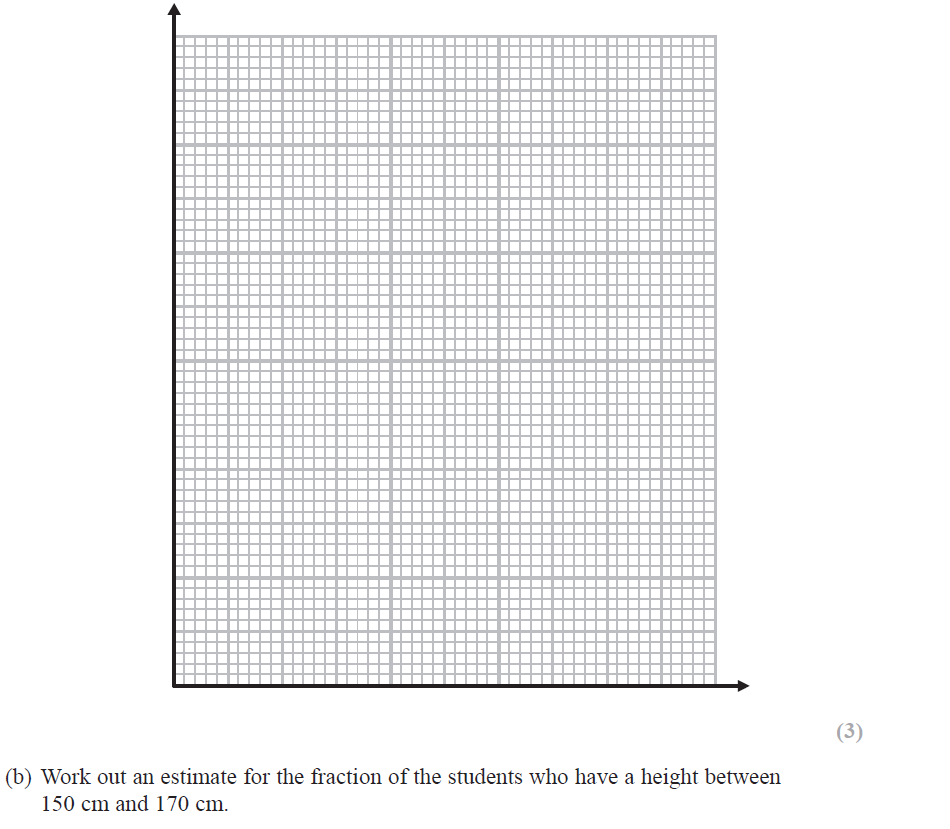 Frequency Density
1   2   3   4  5   6   7   8   9  10 11
Reveal Histogram
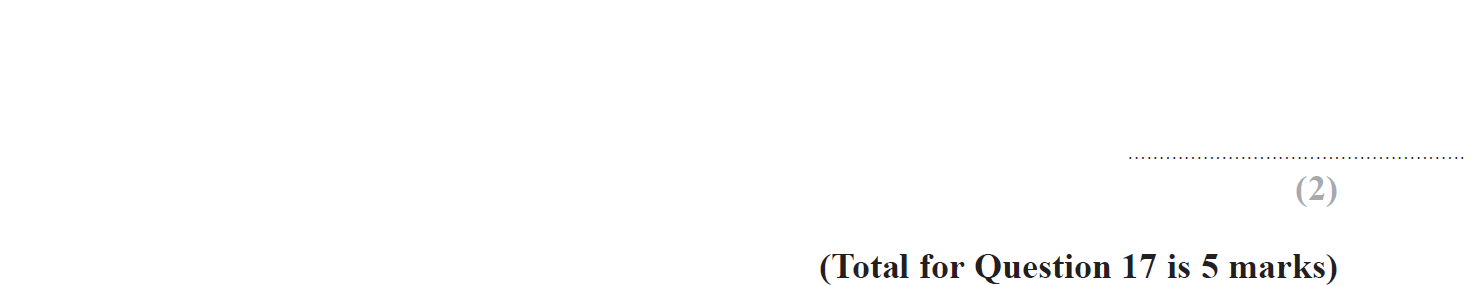 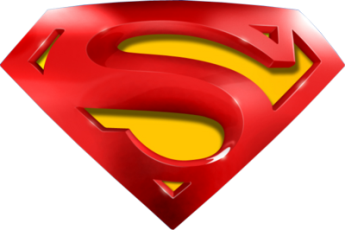 Nov 2017 2H Q17
Histograms
A
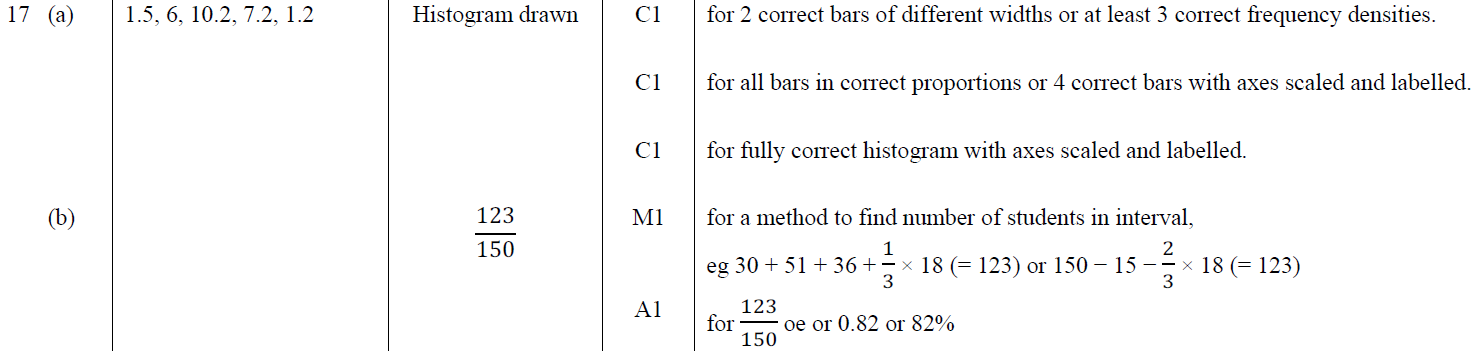 B
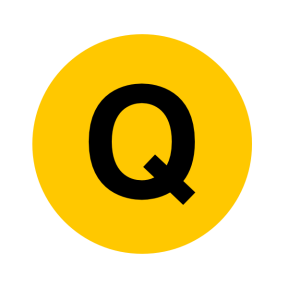 June 2018 2H Q17
Histograms
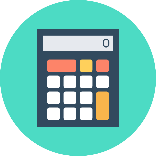 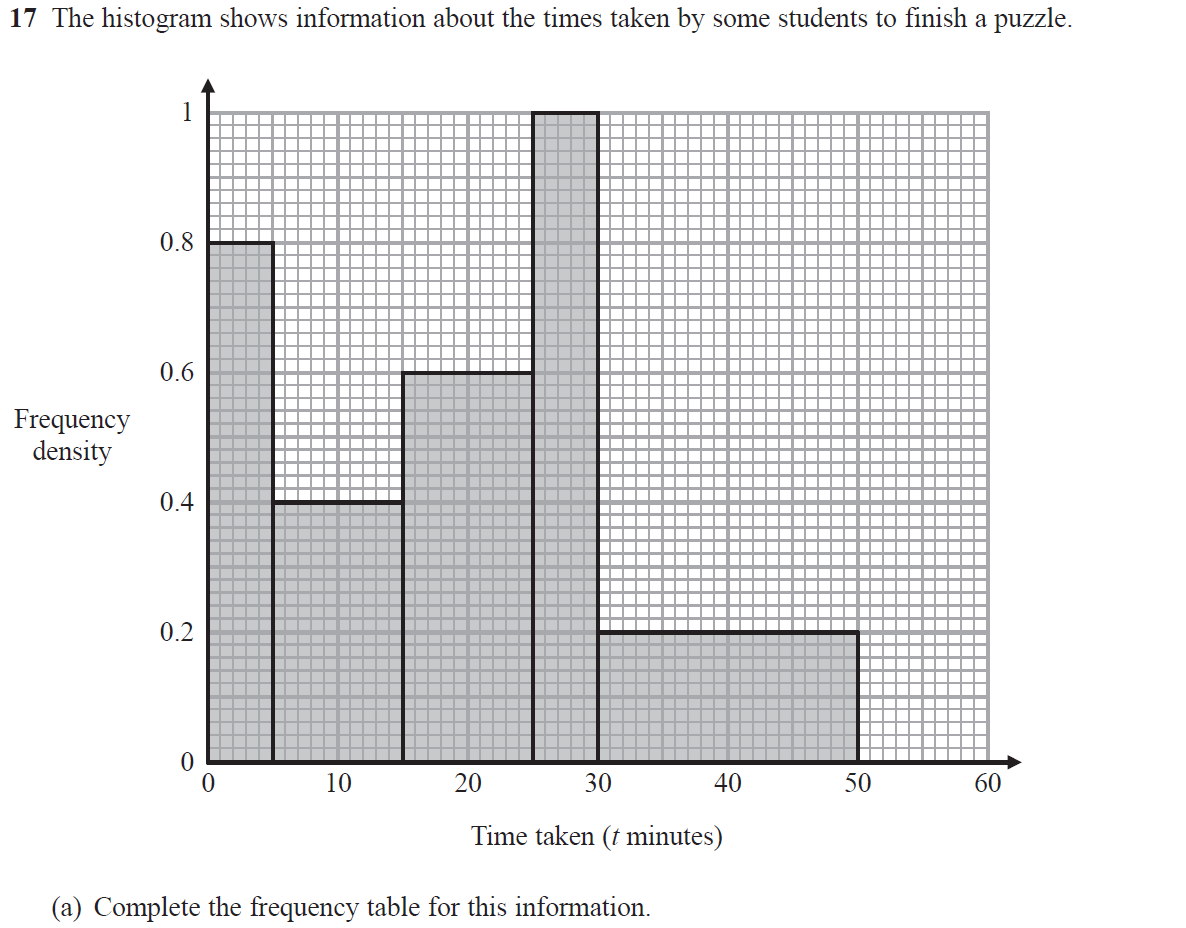 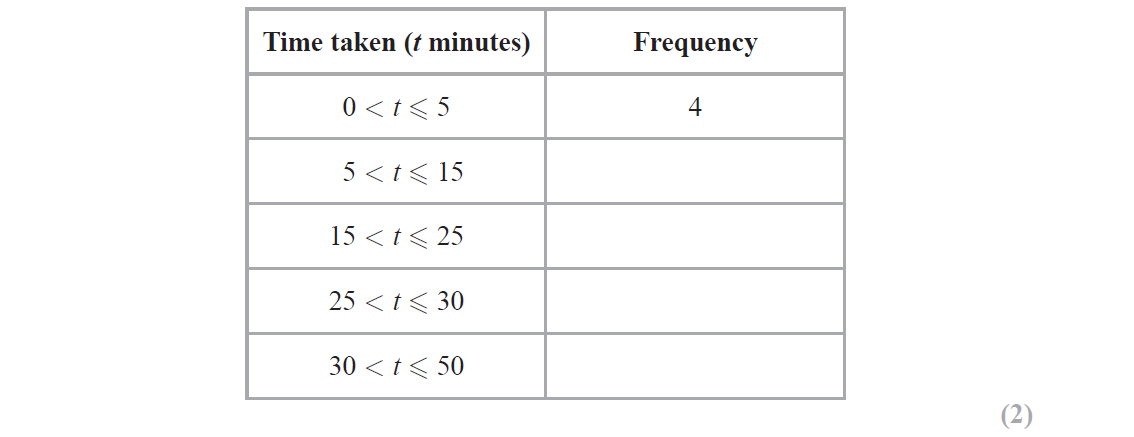 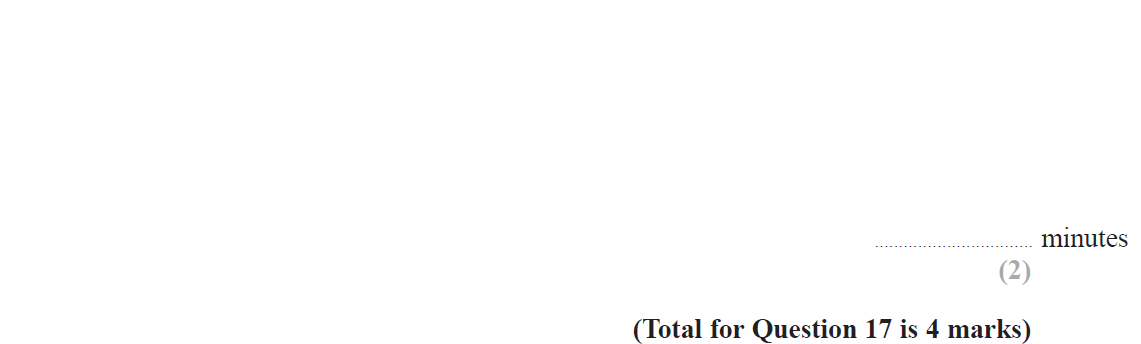 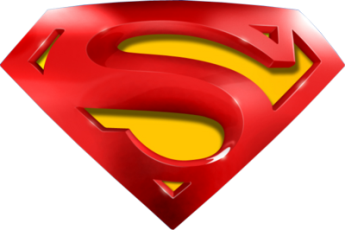 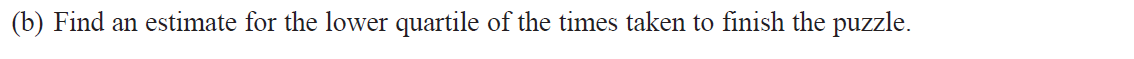 June 2018 2H Q17
Histograms
A
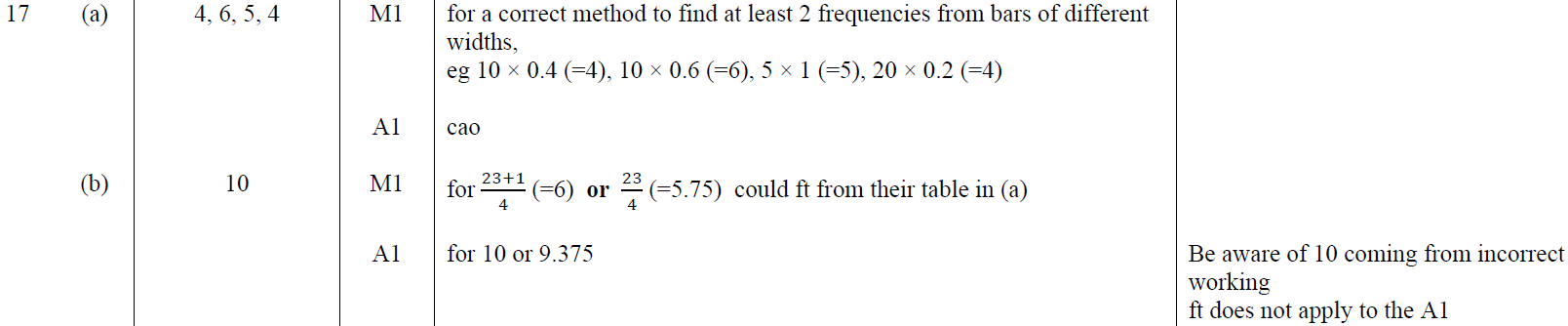 B
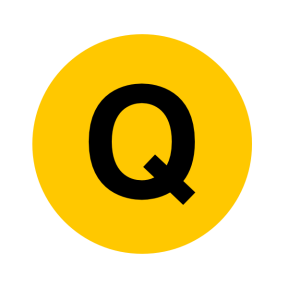 Nov 2018 3H Q4
Histograms
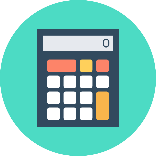 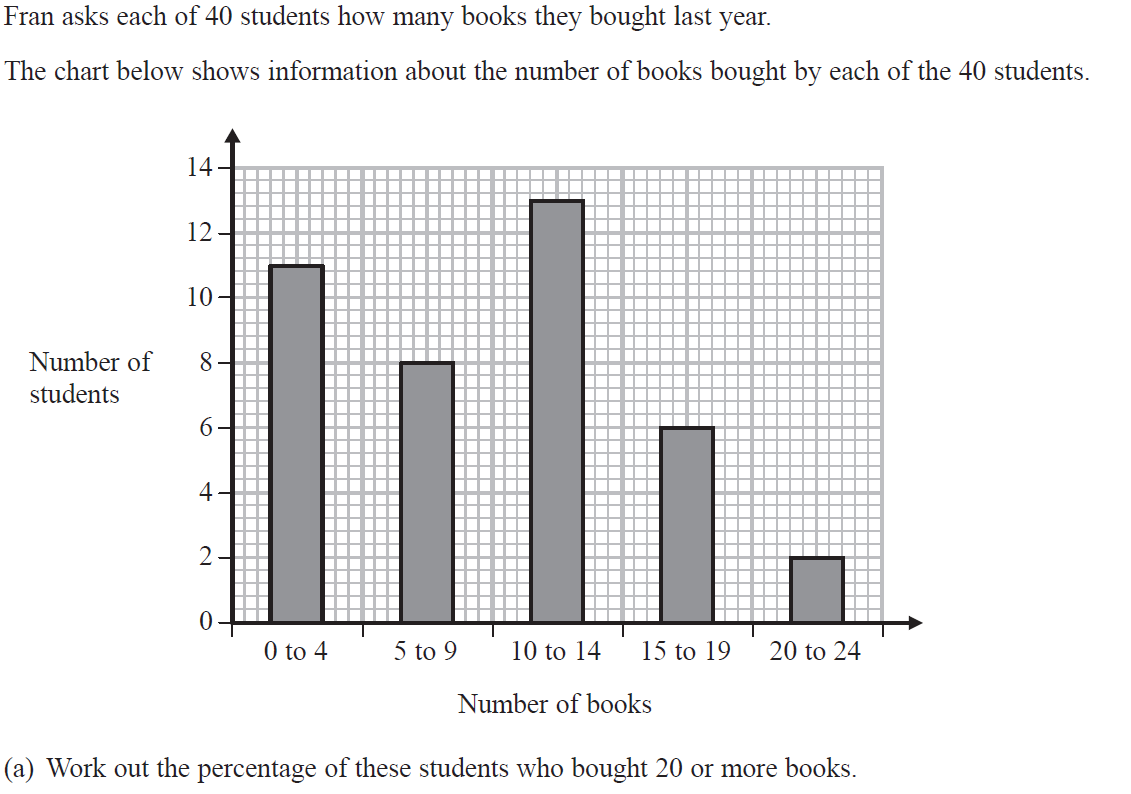 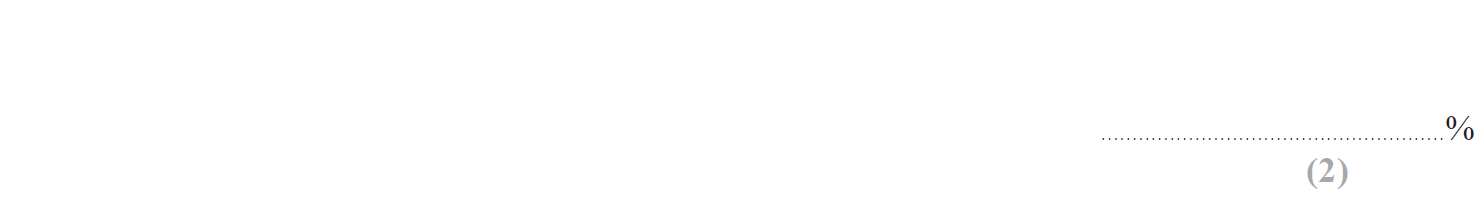 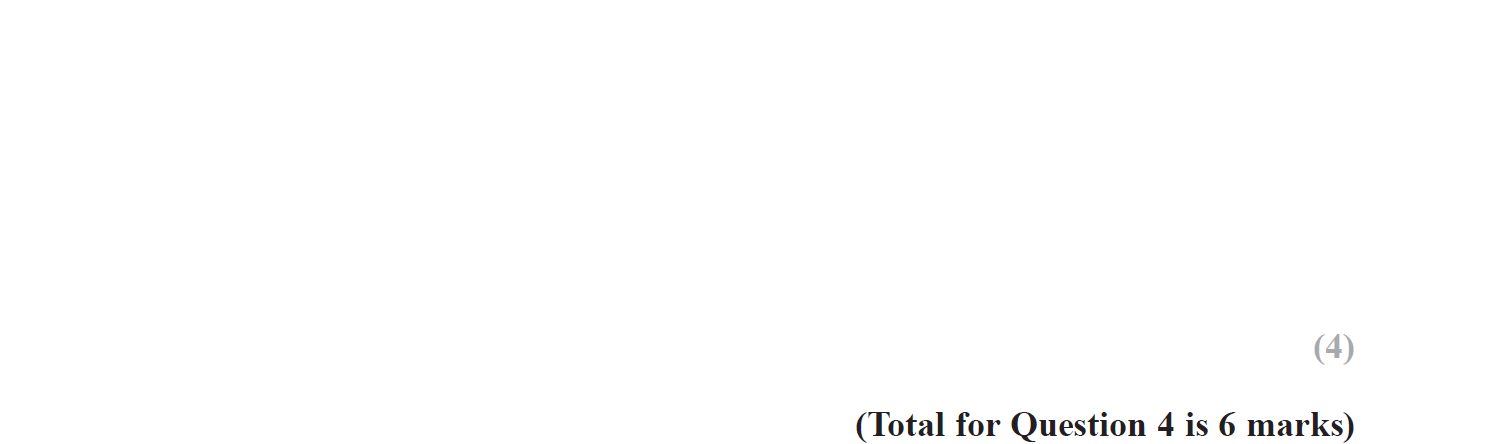 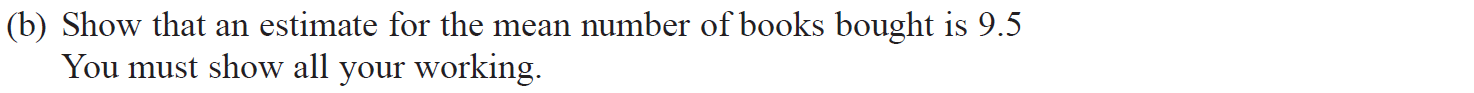 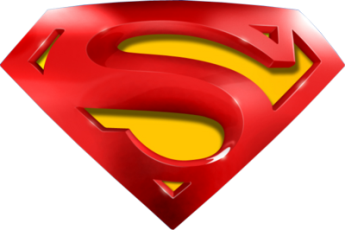 Nov 2018 3H Q4
Histograms
A
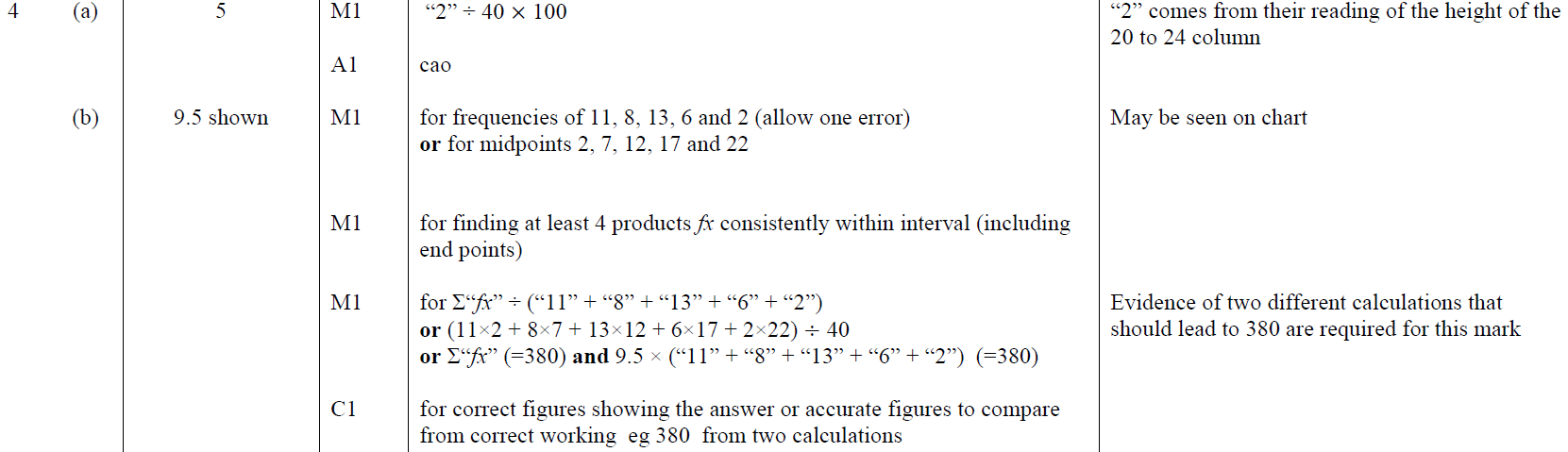 B
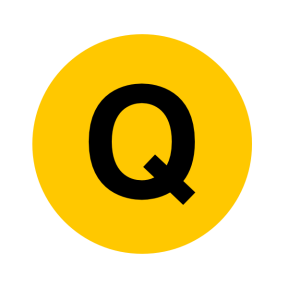 Nov 2018 3H Q17
Histograms
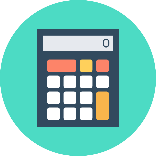 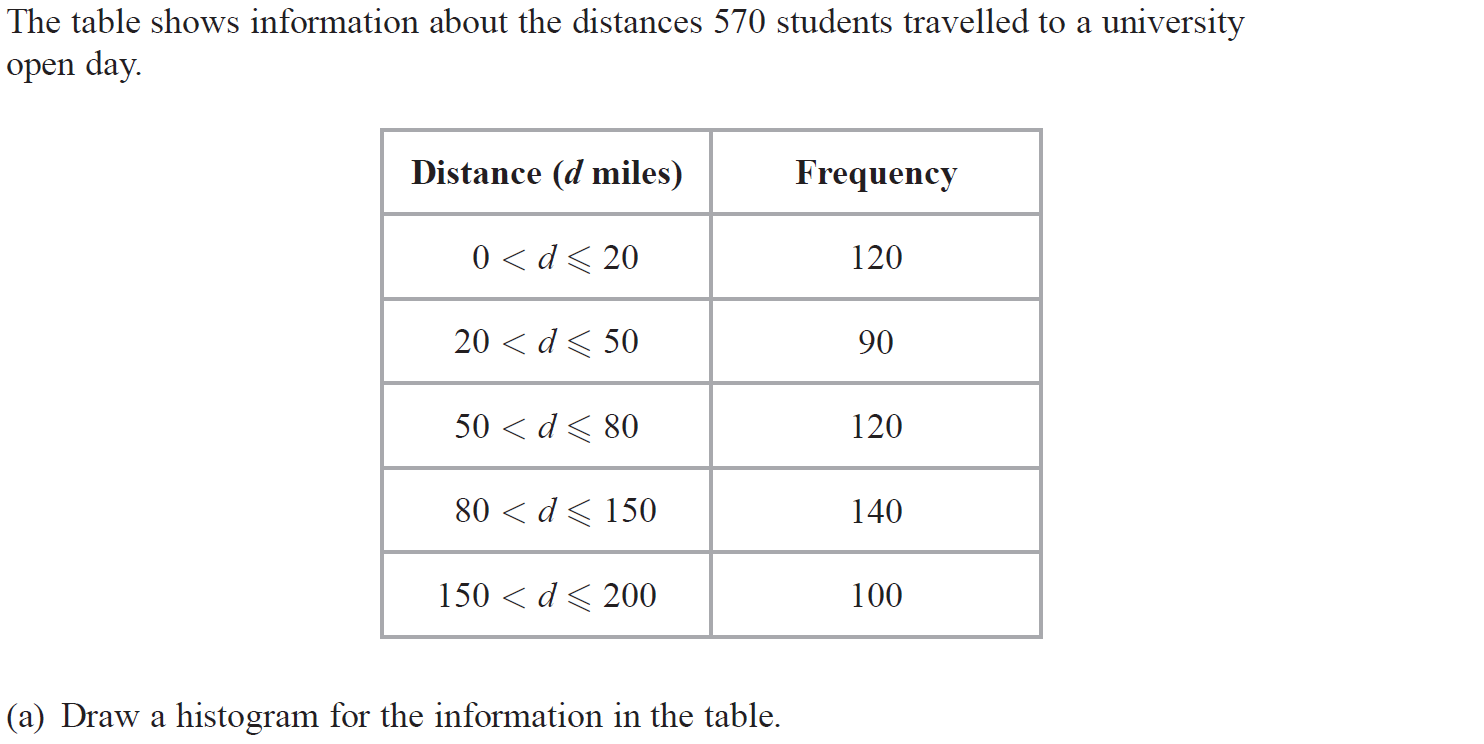 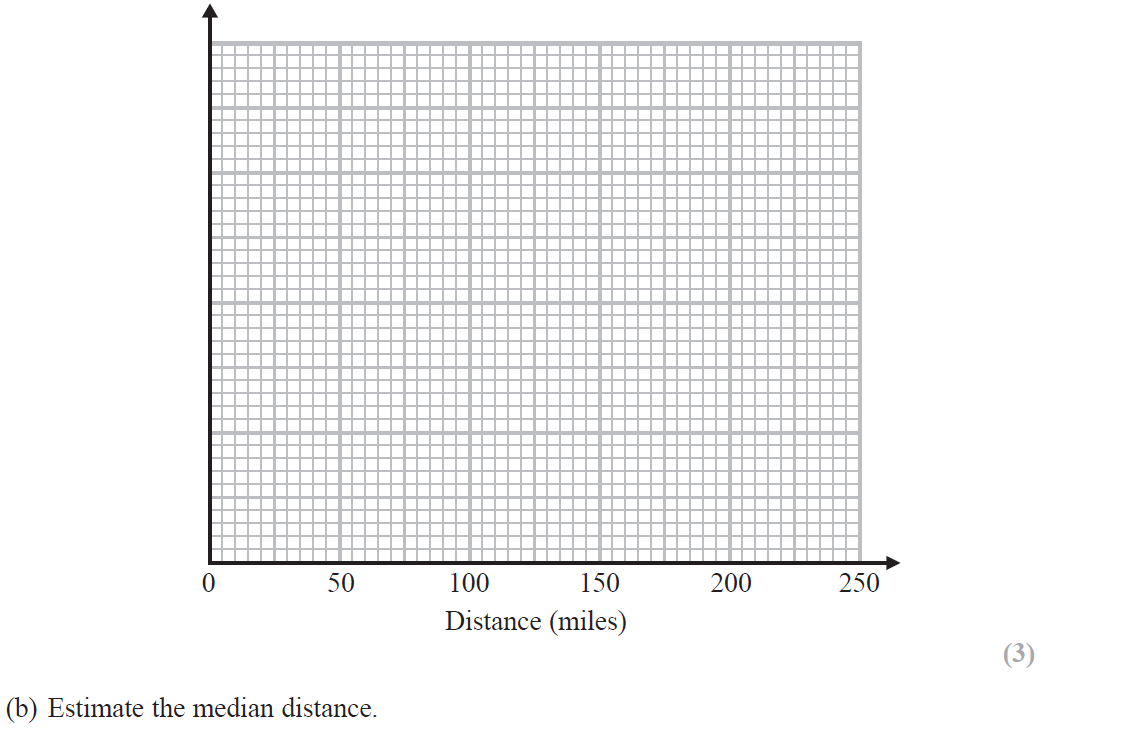 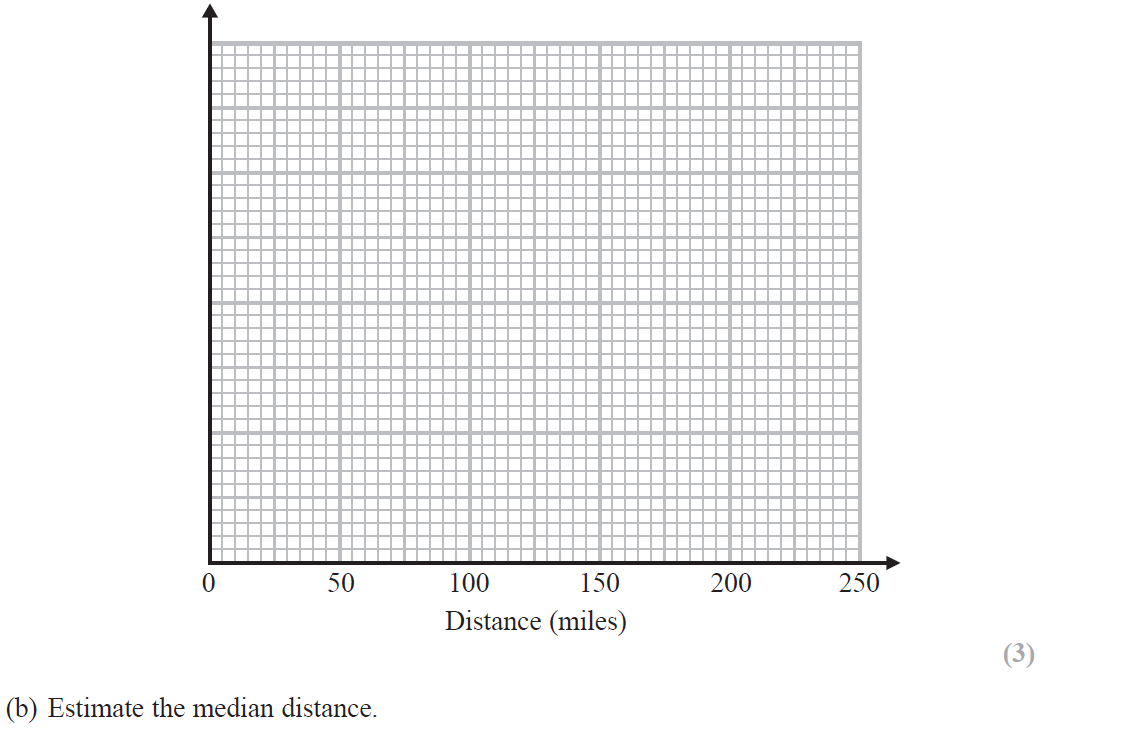 Frequency Density
1   2   3   4   5   6   7
Reveal Histogram
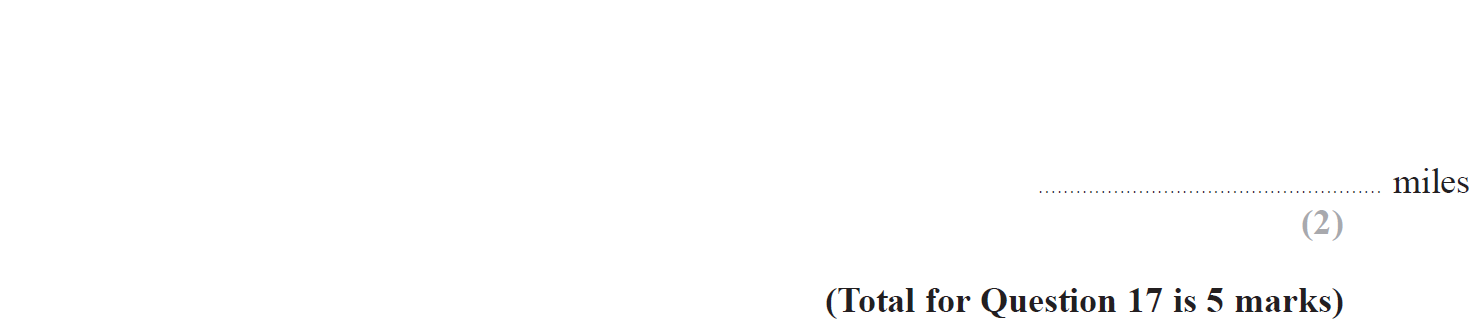 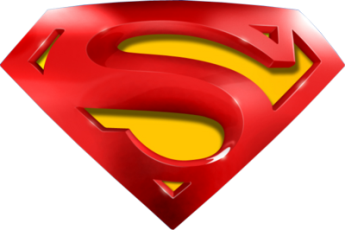 Nov 2018 3H Q17
Histograms
A
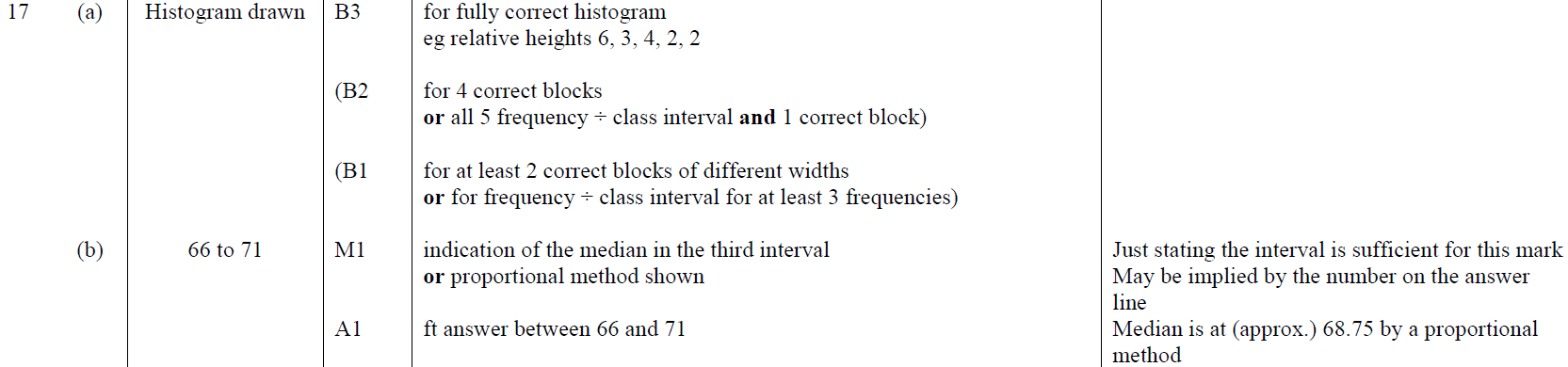 B
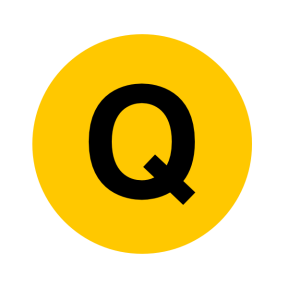 June 2019 3H Q21
Histograms
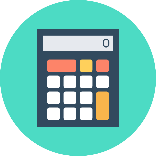 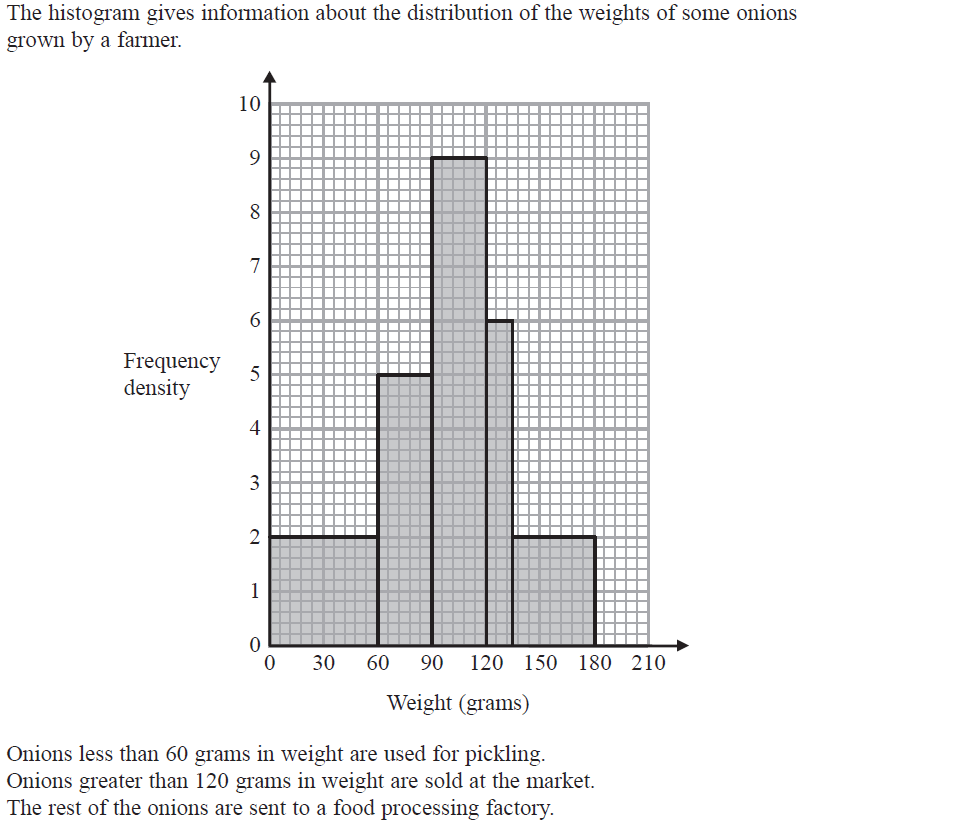 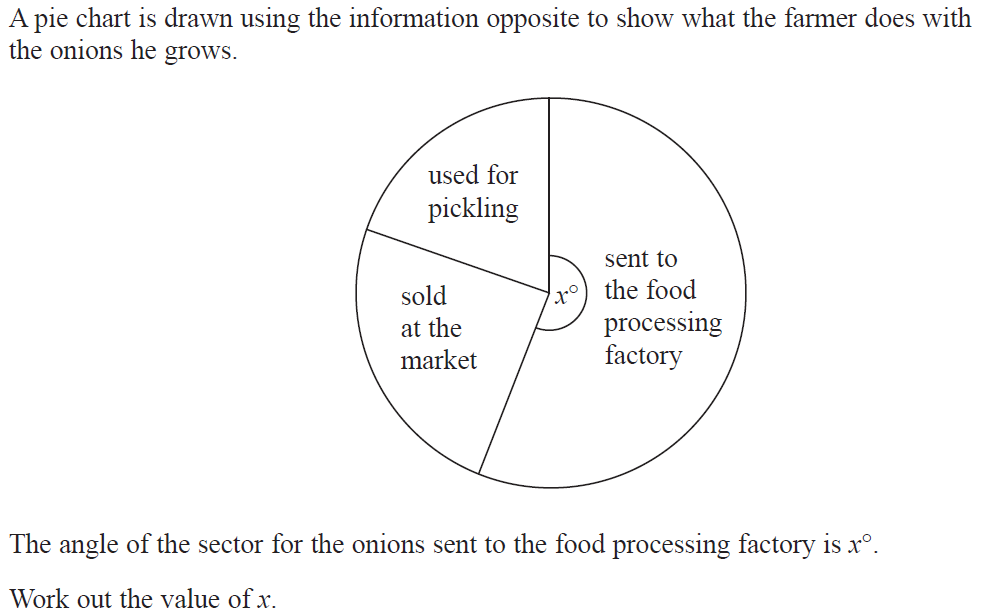 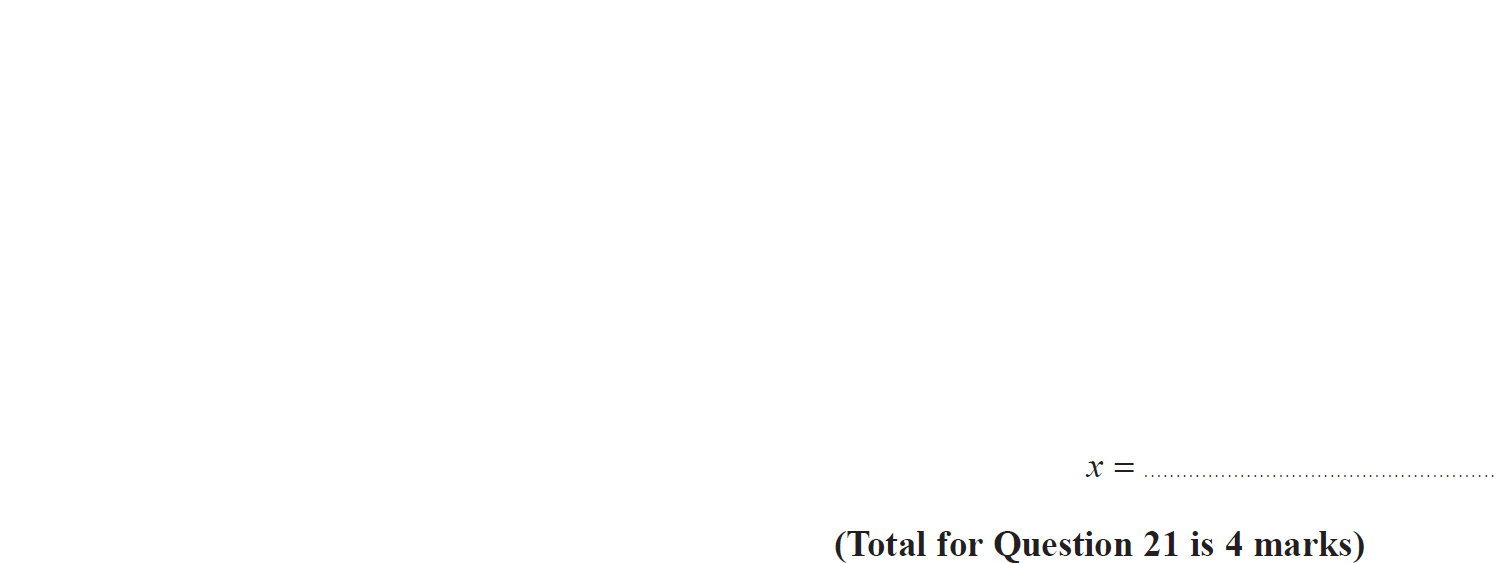 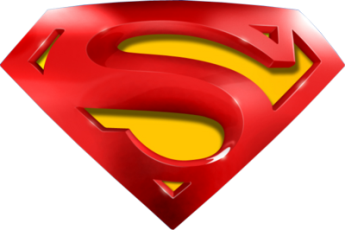 June 2019 3H Q21
Histograms
A
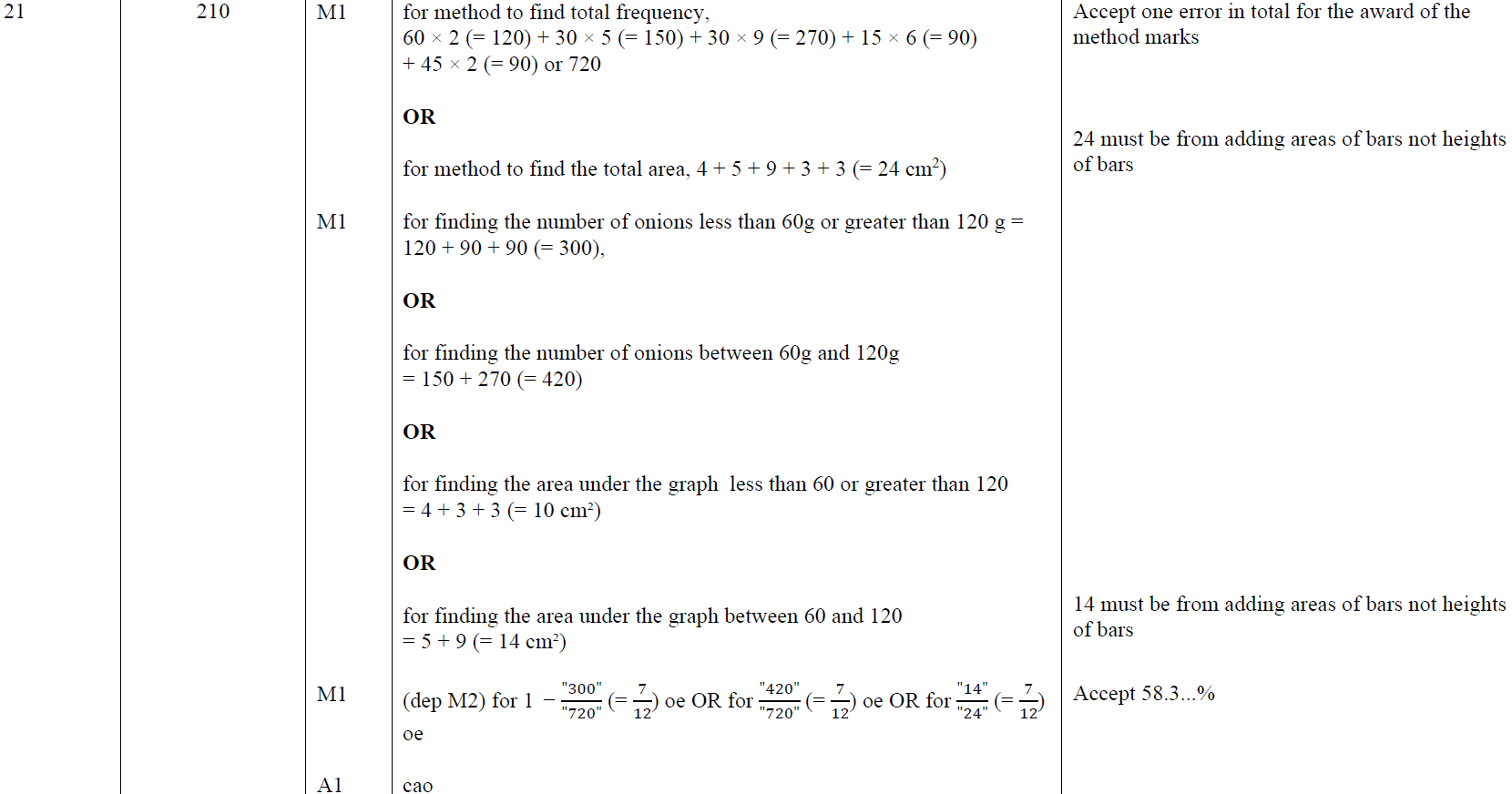 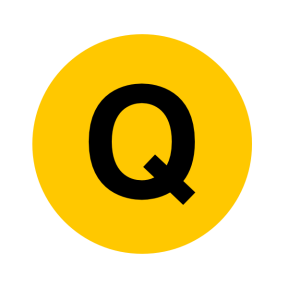 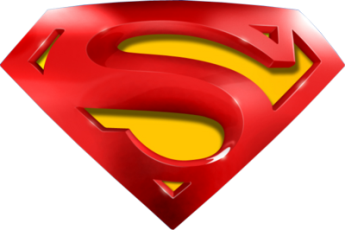 June 2019 3H Q21
Histograms
A SF
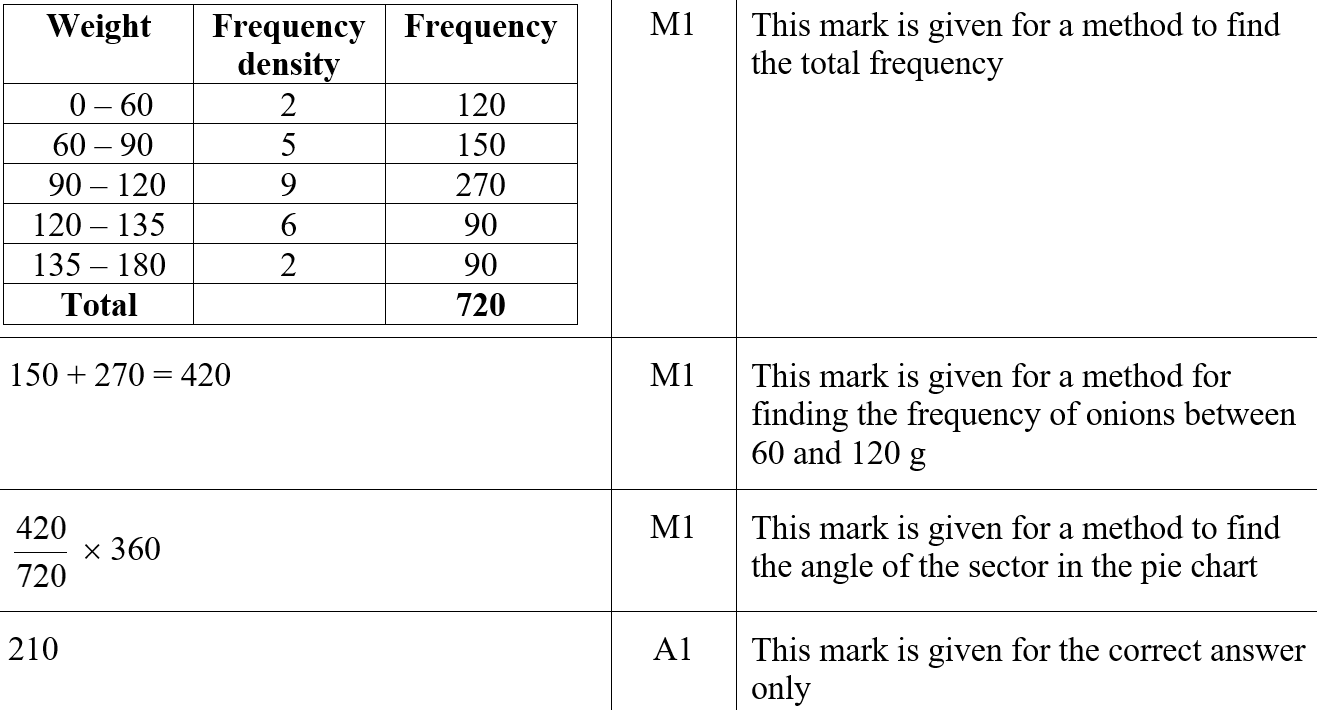 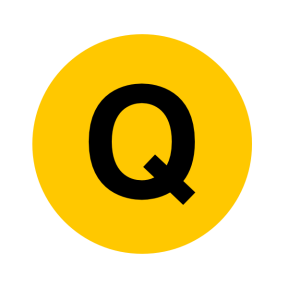 SAM 2H Q22
Histograms
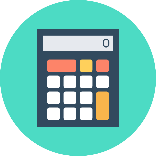 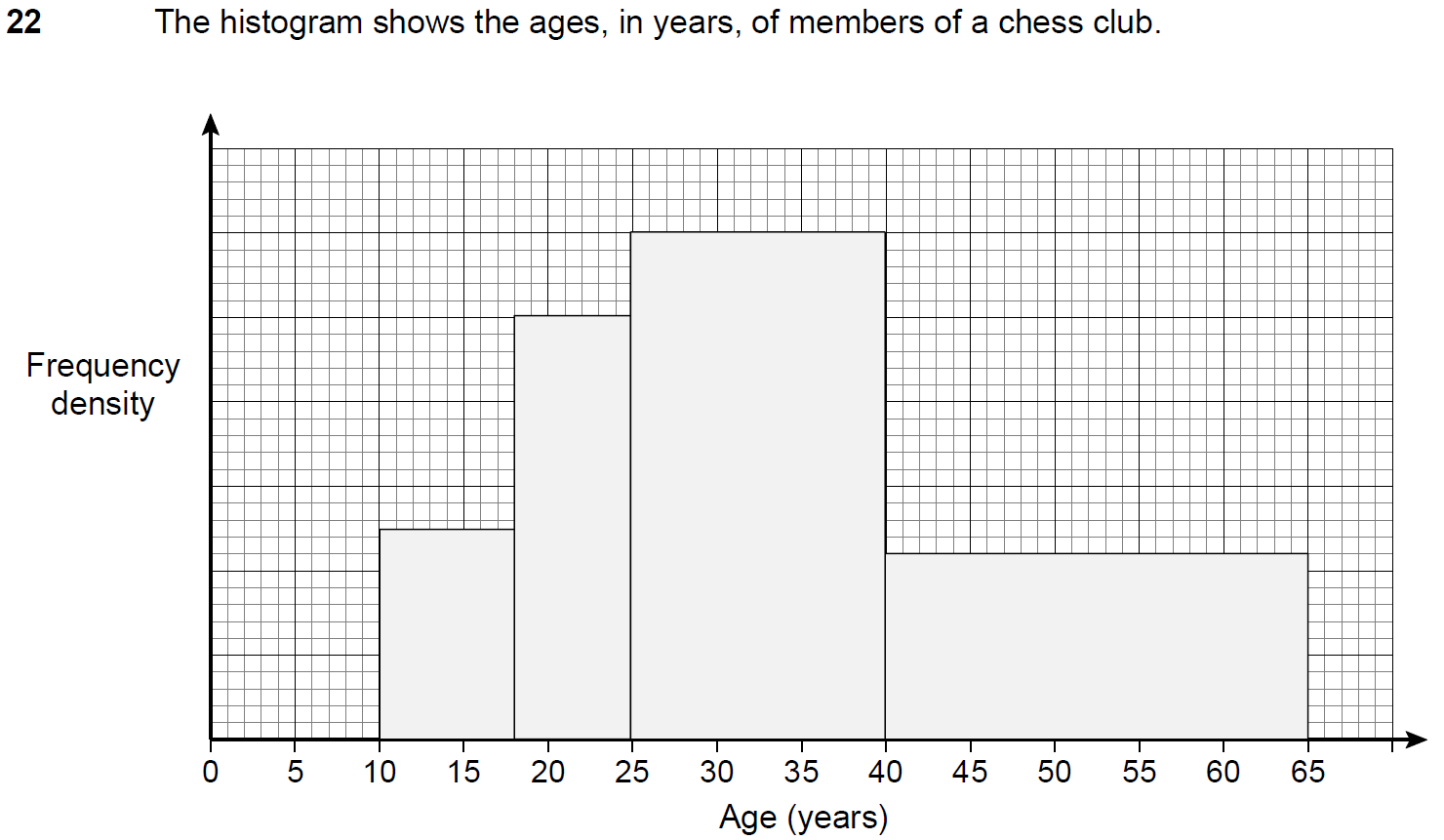 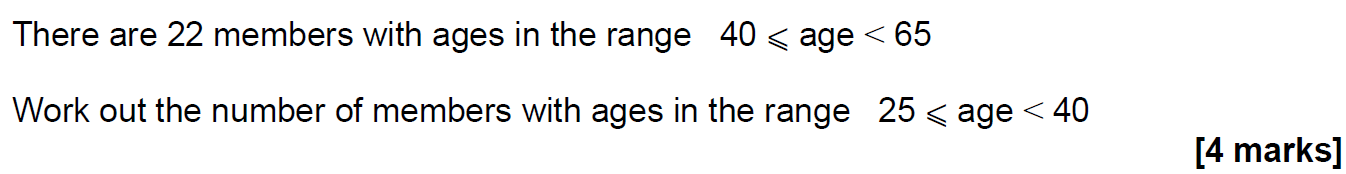 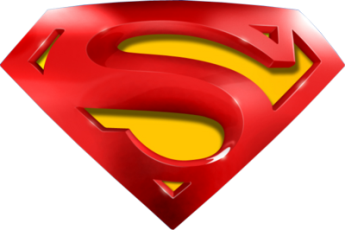 SAM 2H Q22
Histograms
A
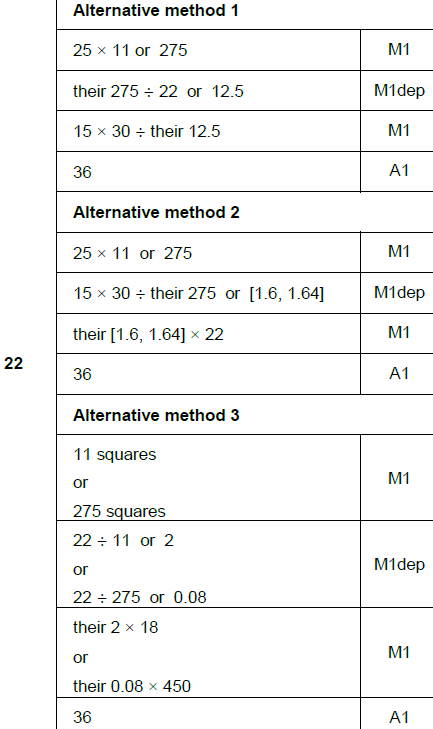 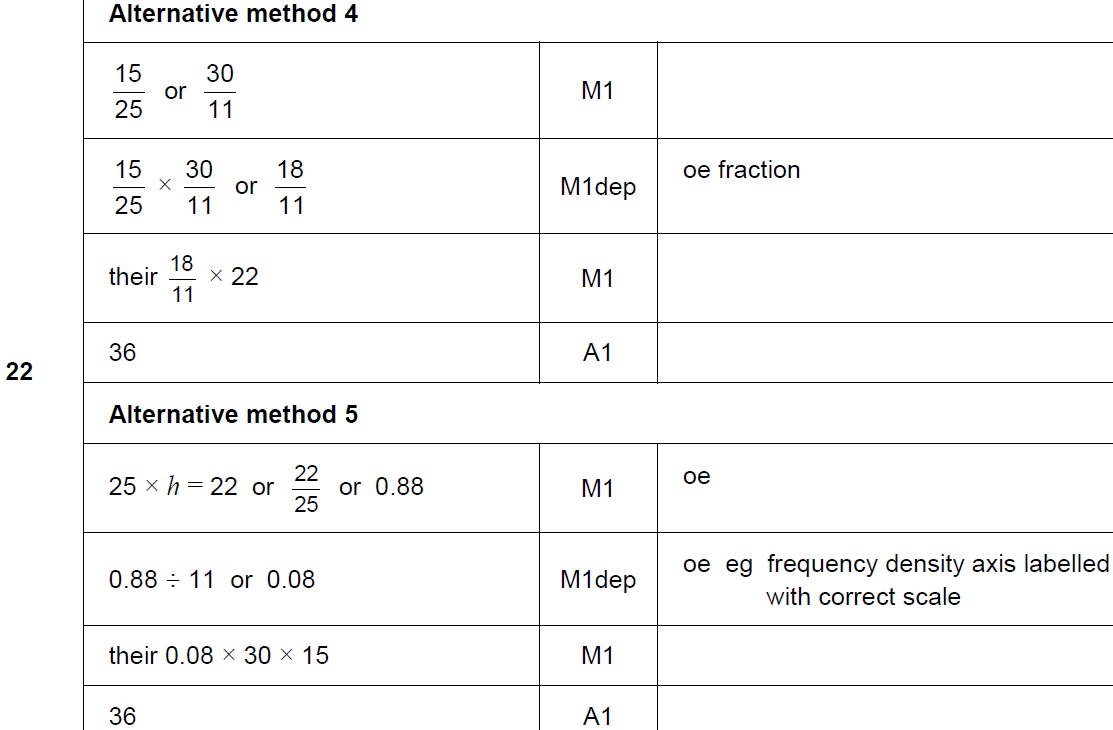 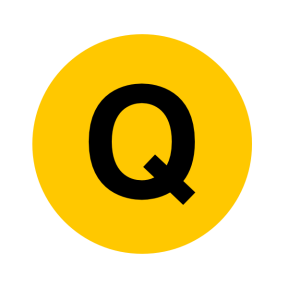 June 2017 2H Q24
Histograms
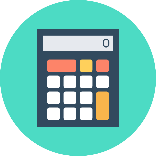 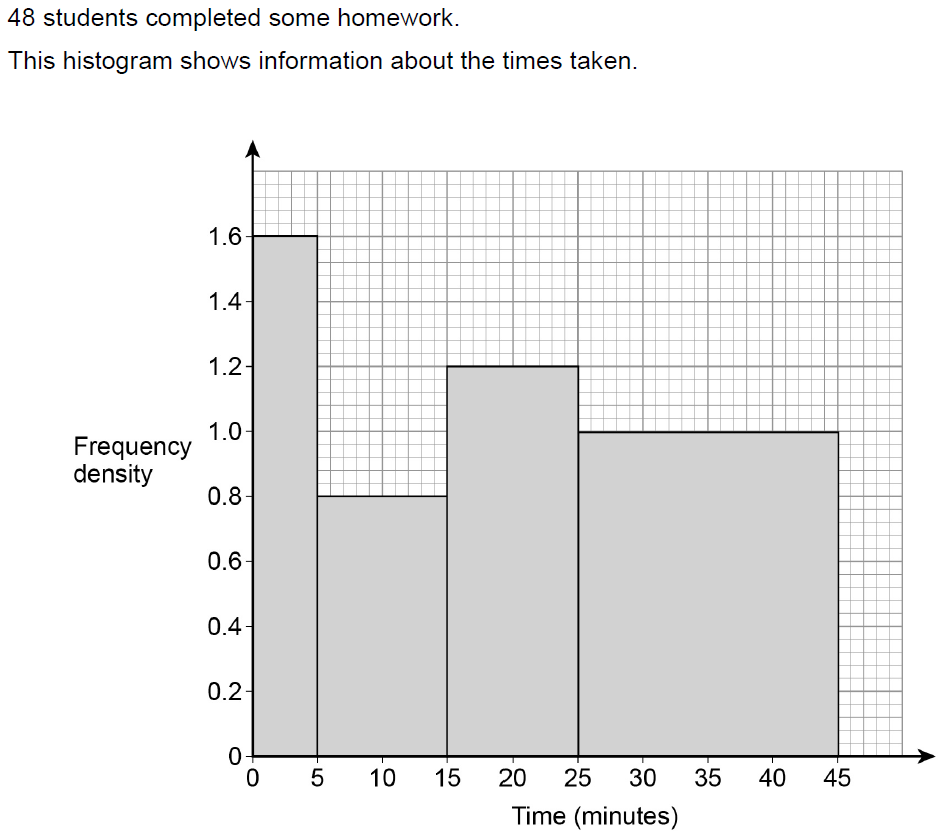 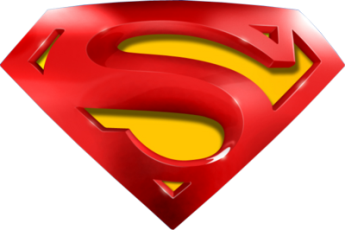 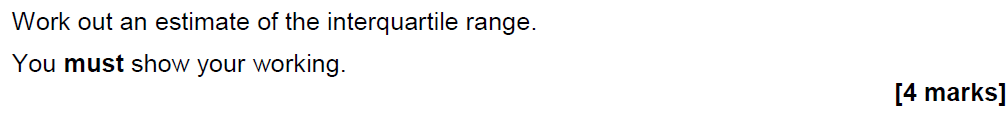 June 2017 2H Q24
Histograms
A
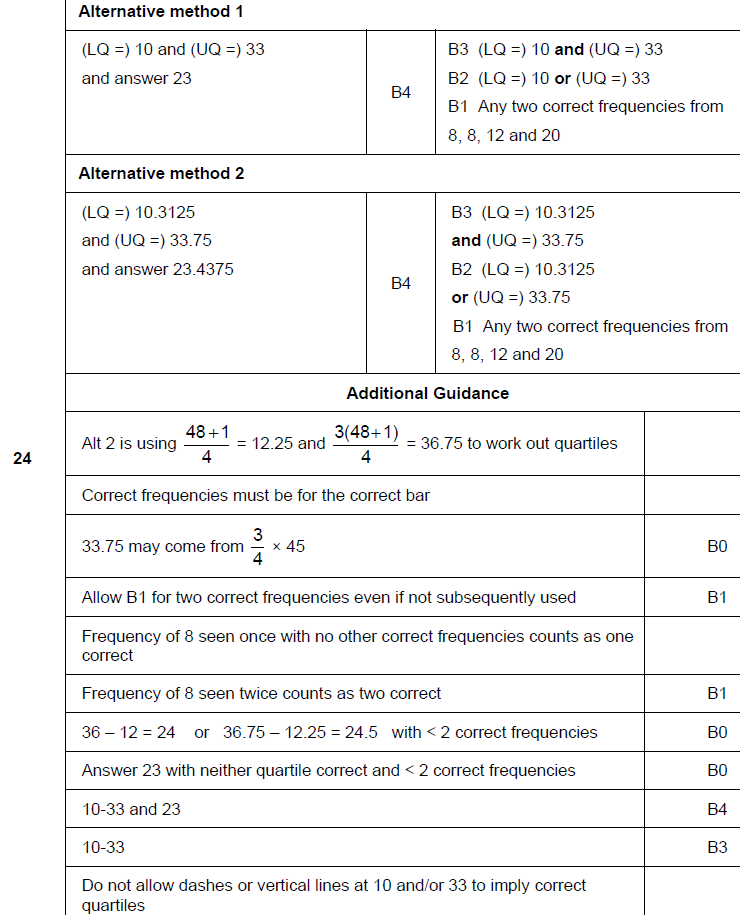 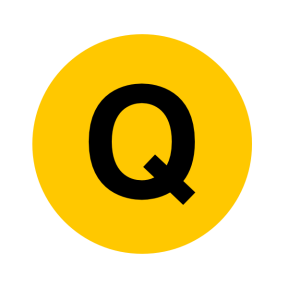 Nov 2017 2H Q23
Histograms
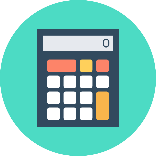 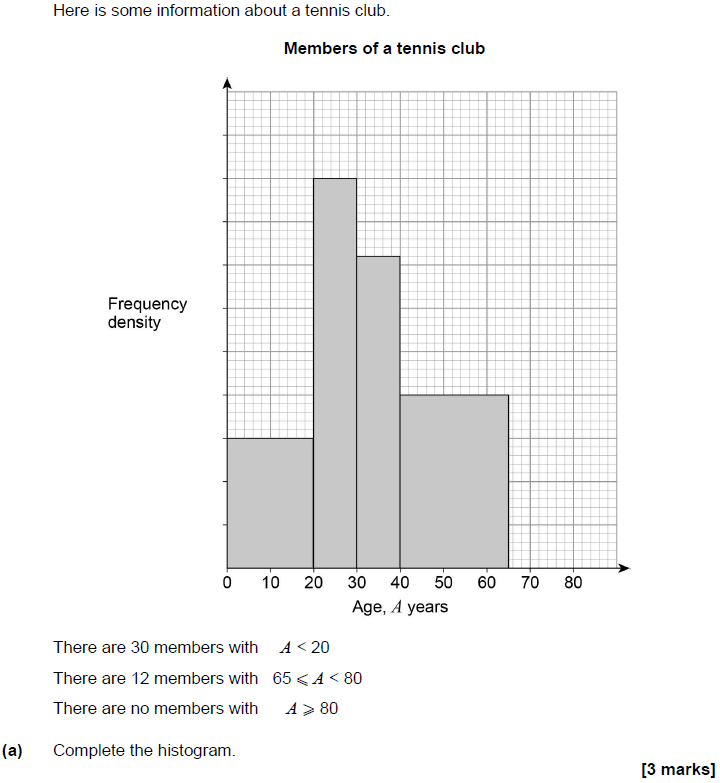 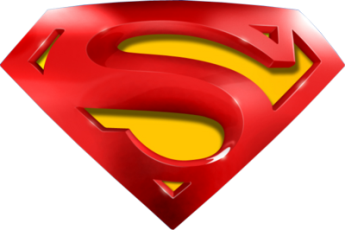 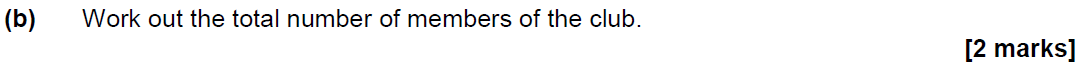 Nov 2017 2H Q23
Histograms
A
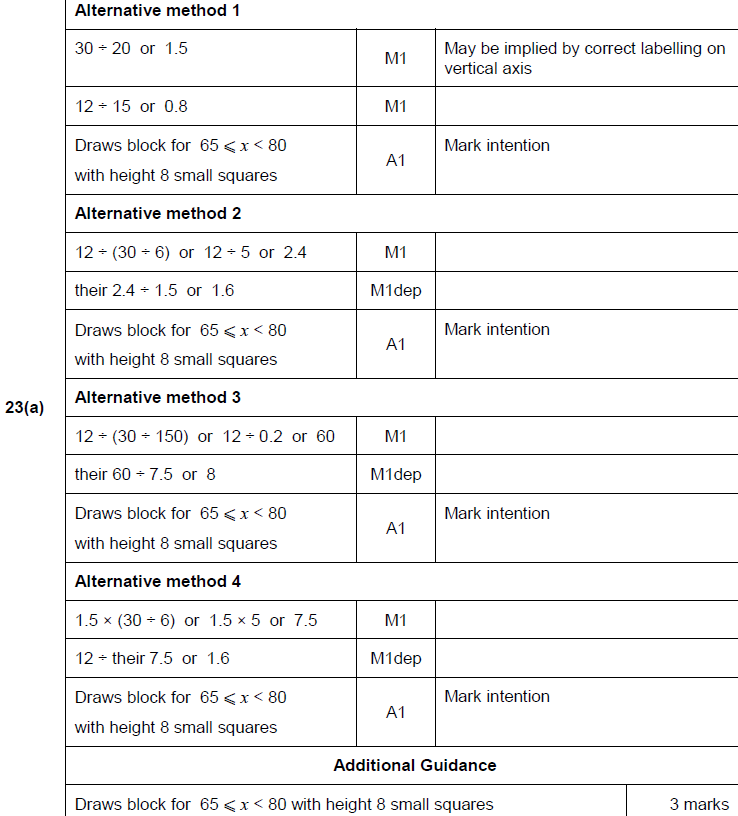 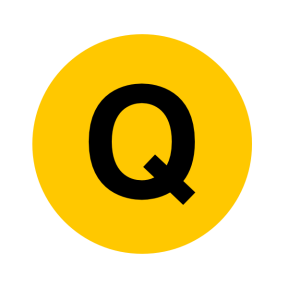 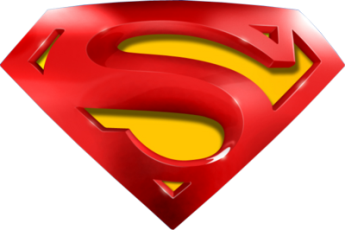 Nov 2017 2H Q23
Histograms
B
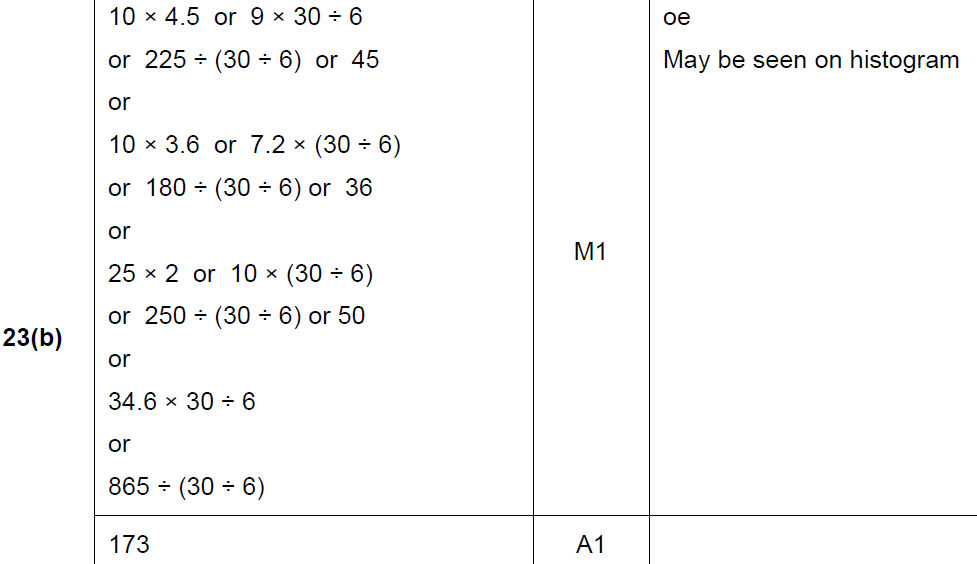 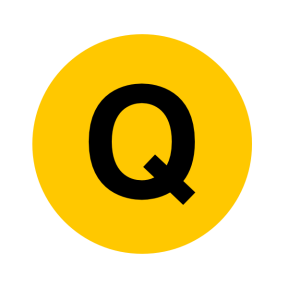 June 2018 3H Q26
Histograms
The histogram shows information about the speed of cars as they pass a checkpoint. 
The scale on the frequency density axis is missing.
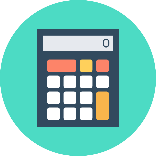 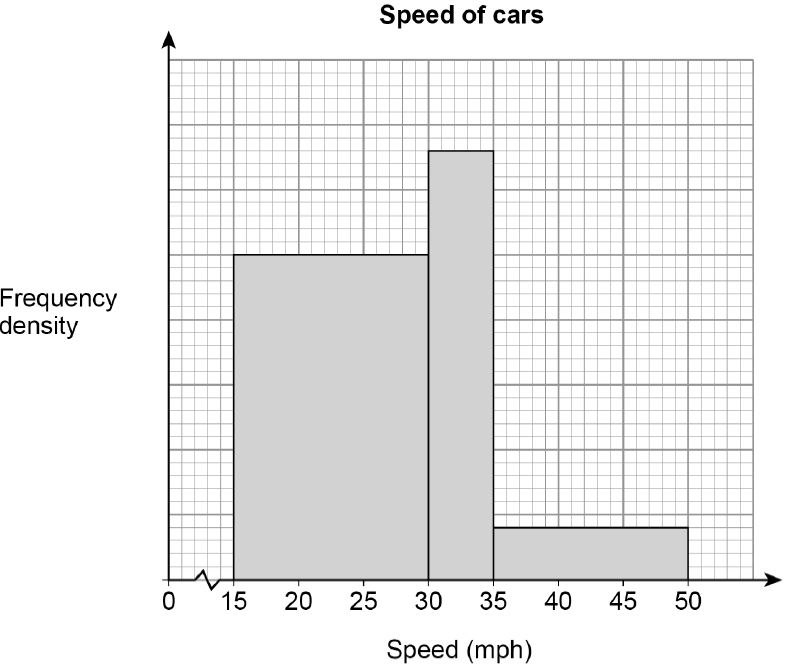 The histogram shows information about 480 cars.
(a) 	How many cars does the first bar represent? 
[4 marks]
(b) 	Cars with a speed greater than 40 mph are over the speed limit. 
	Use the histogram to estimate the number of cars that are over the speed limit. 
[2 marks]
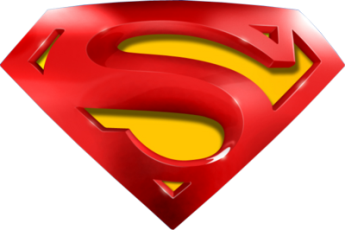 June 2018 3H Q26
Histograms
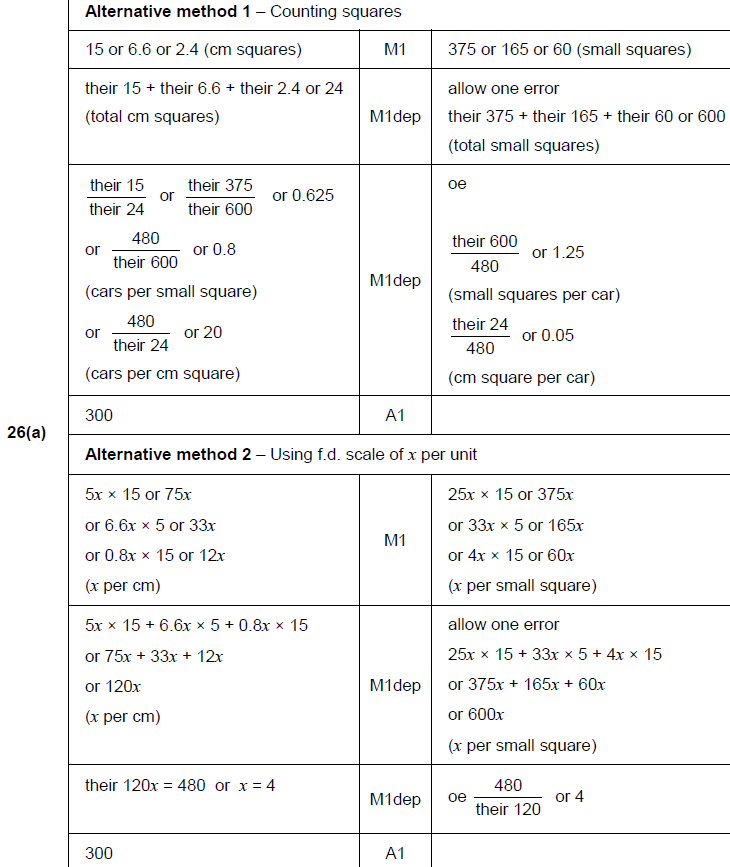 A
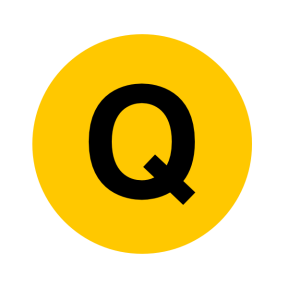 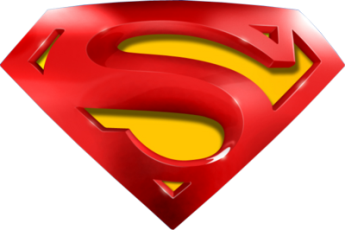 June 2018 3H Q26
Histograms
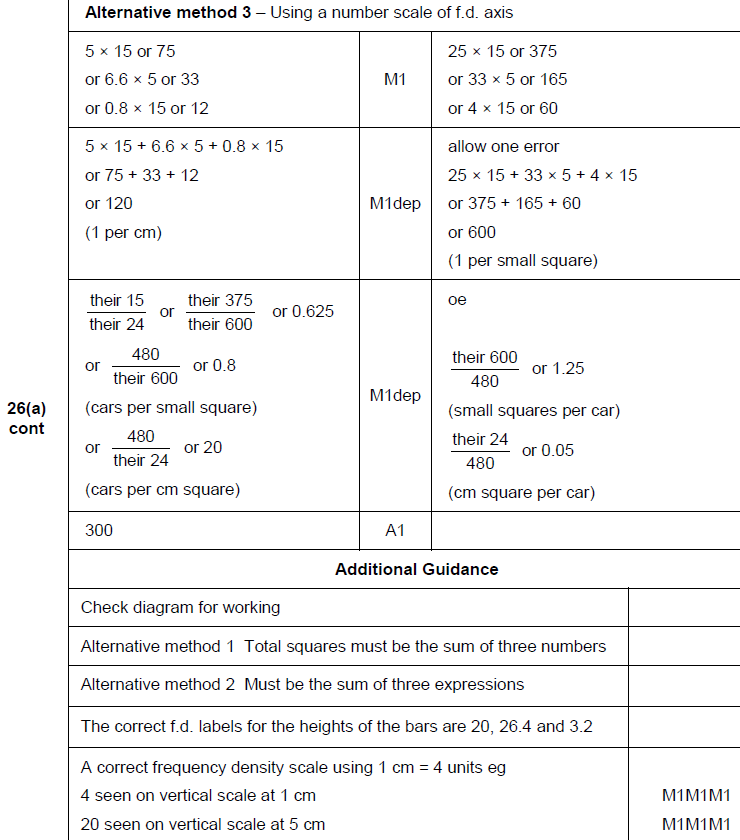 A
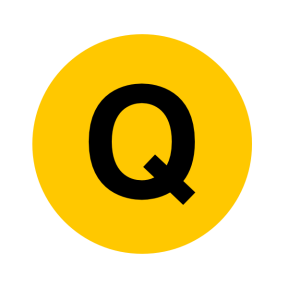 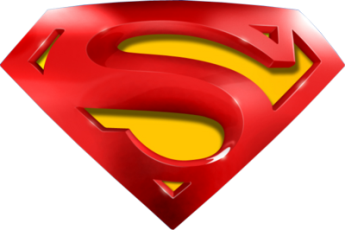 June 2018 3H Q26
Histograms
B
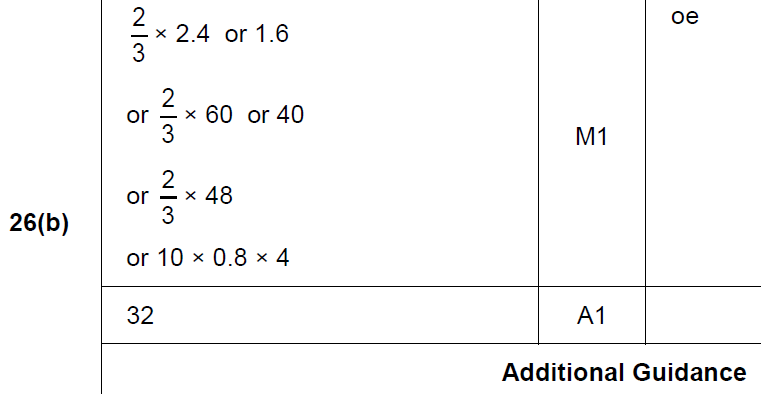 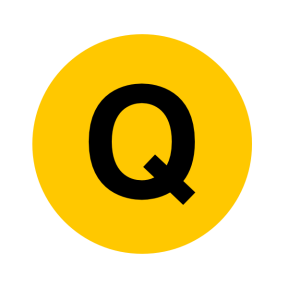 Nov 2018 3H Q18
Histograms
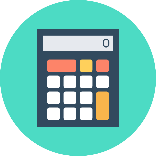 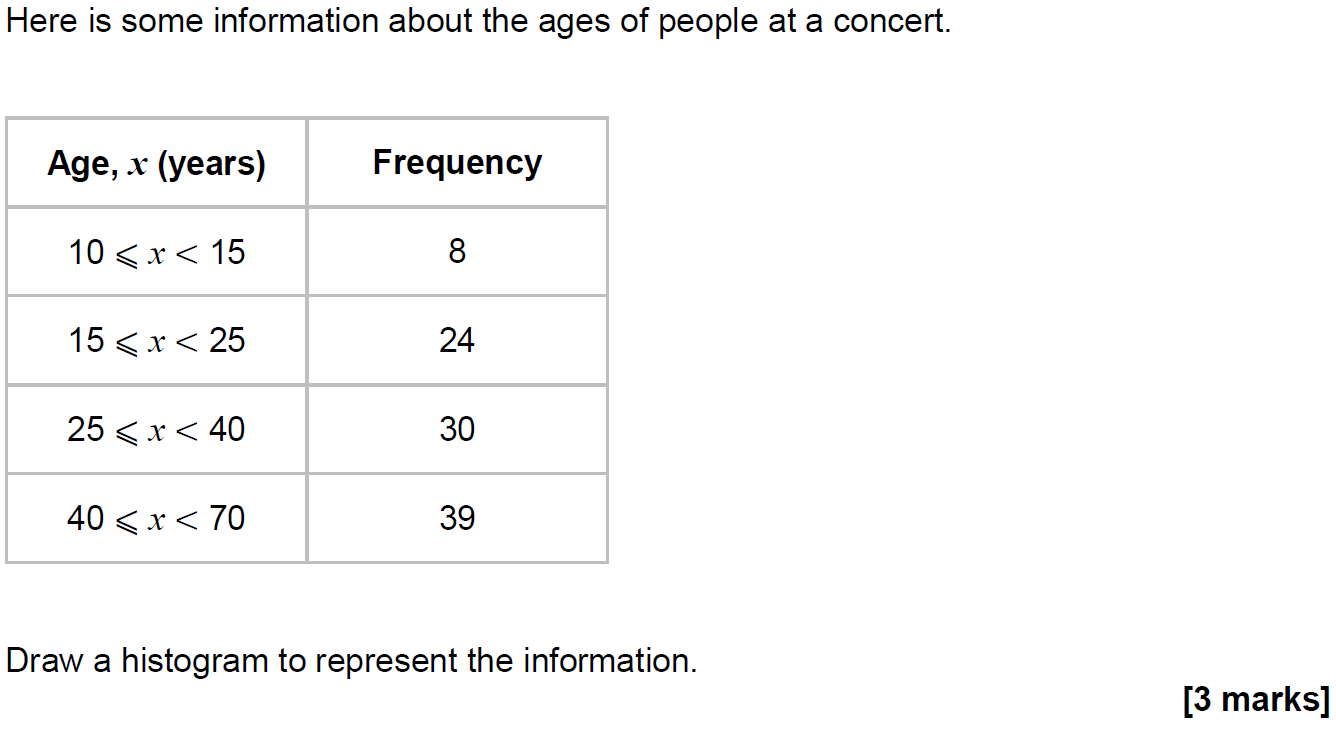 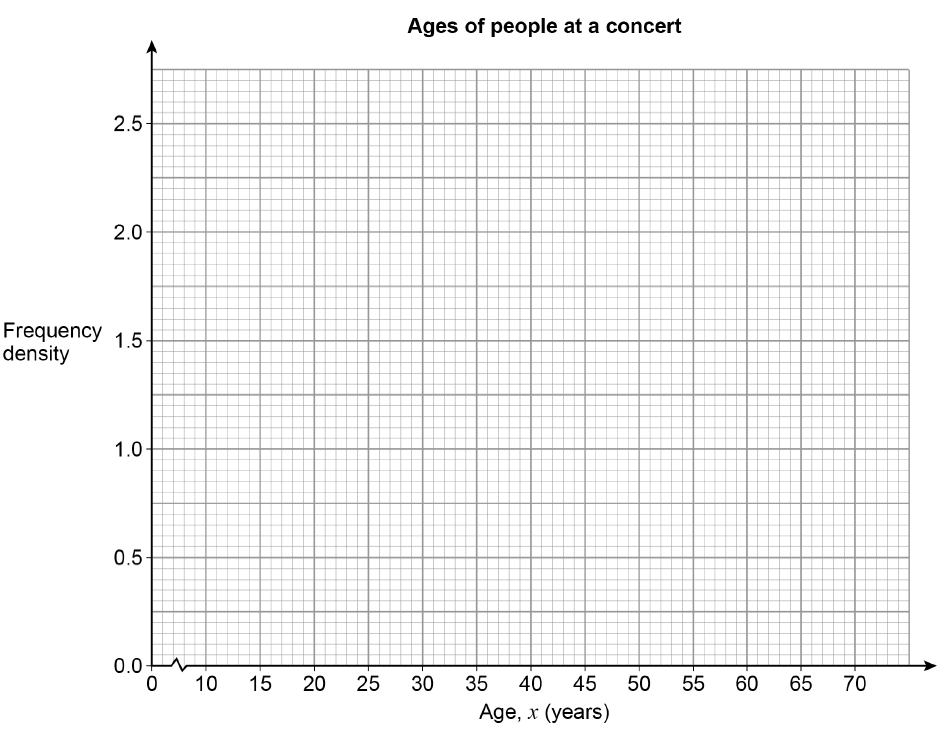 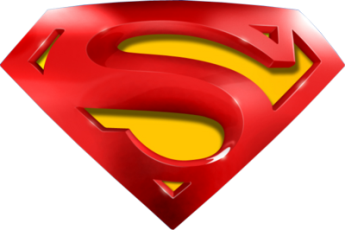 Nov 2018 3H Q18
Histograms
A
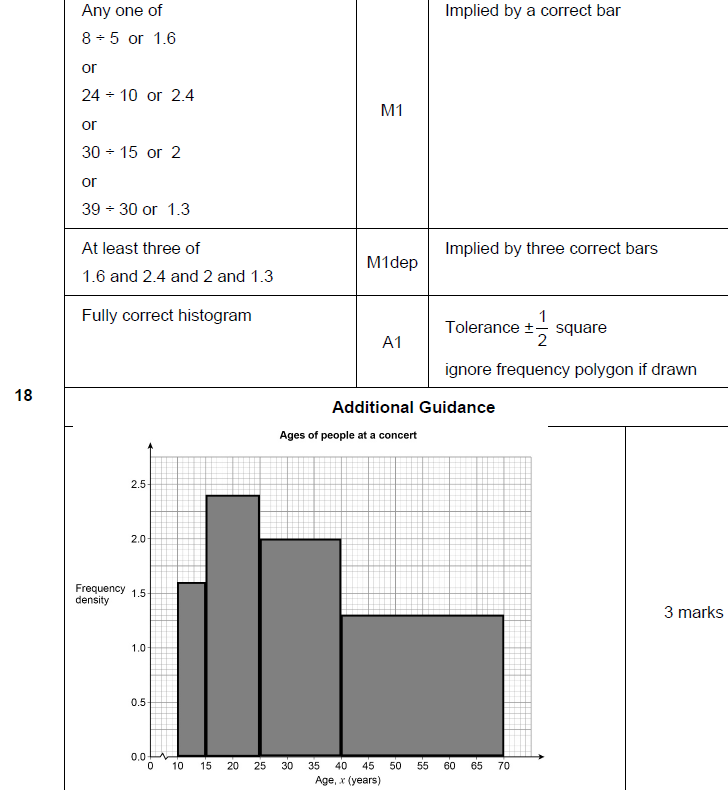 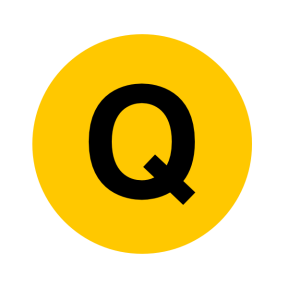 SAM 3H Q6
Histograms
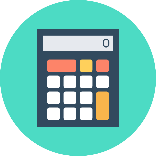 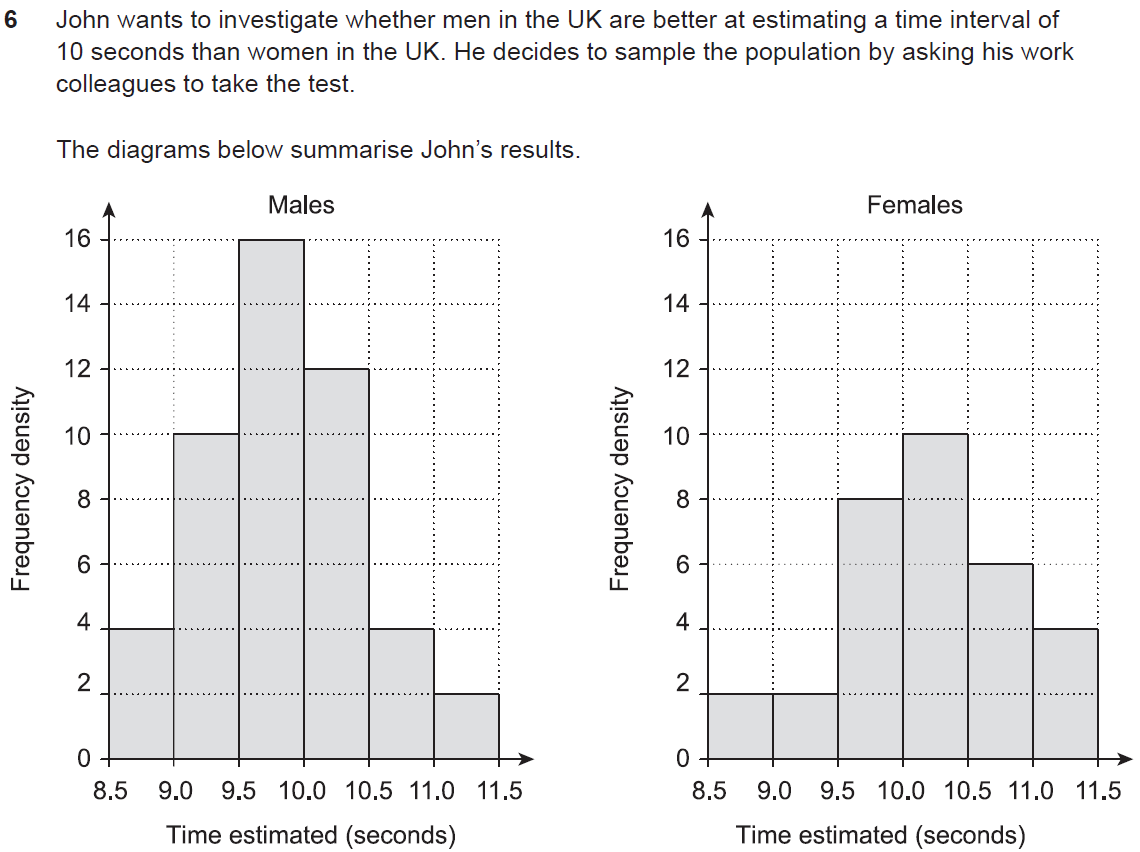 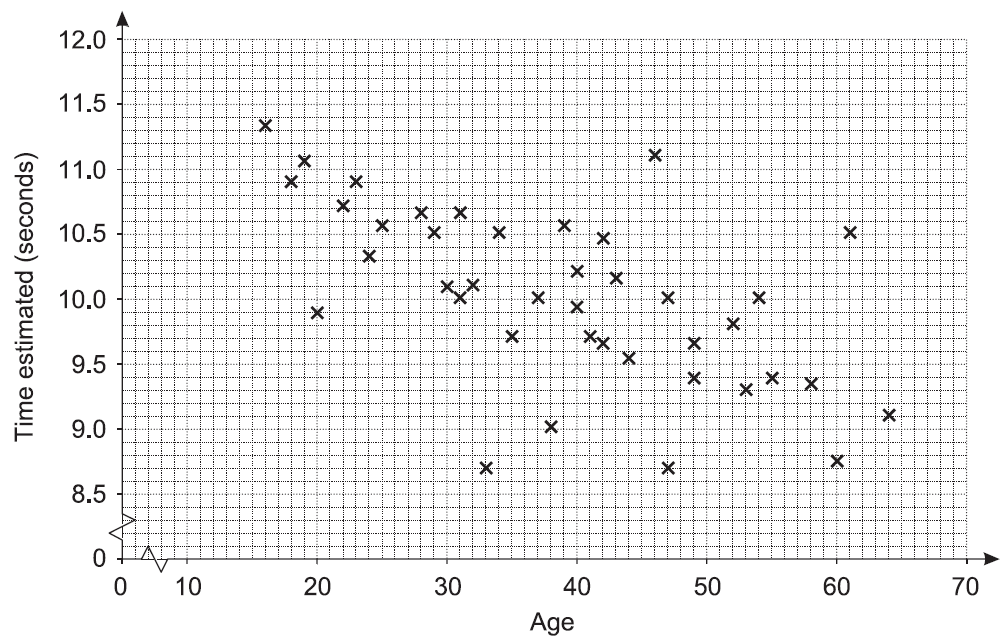 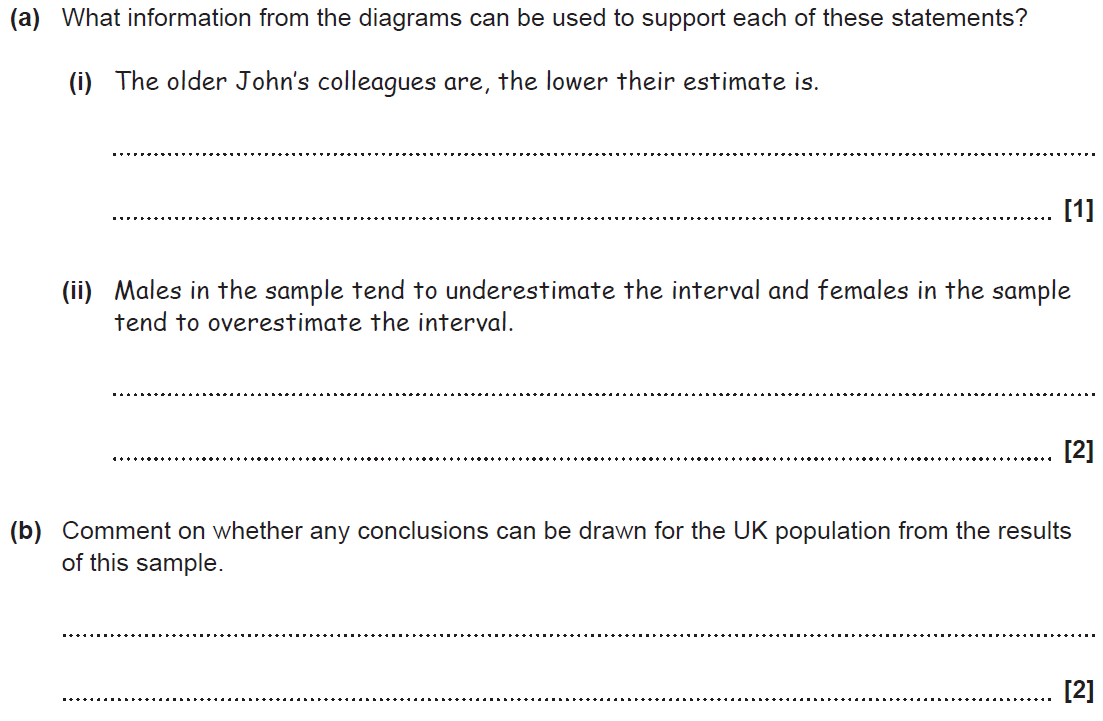 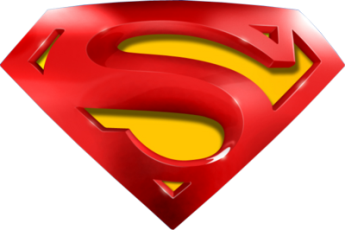 SAM 3H Q6
Histograms
A (i)
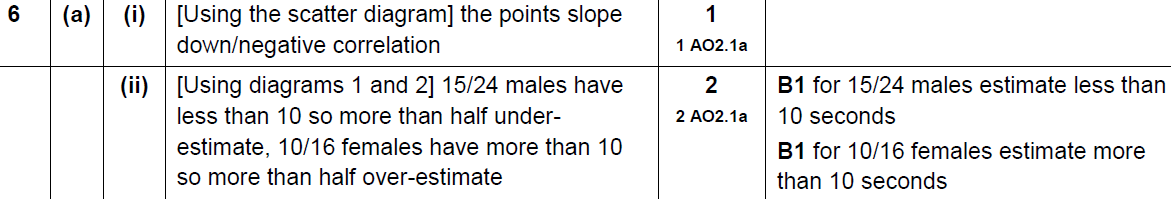 A (ii)
B
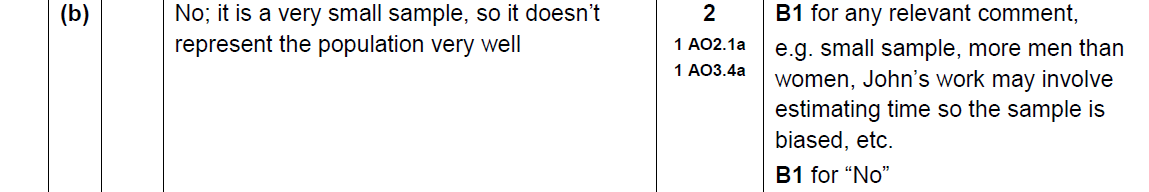 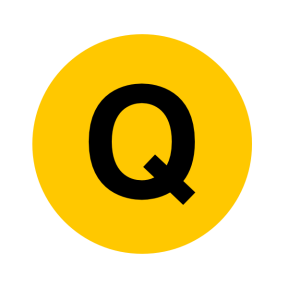 Practice 3H Q11
Histograms
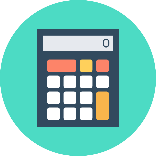 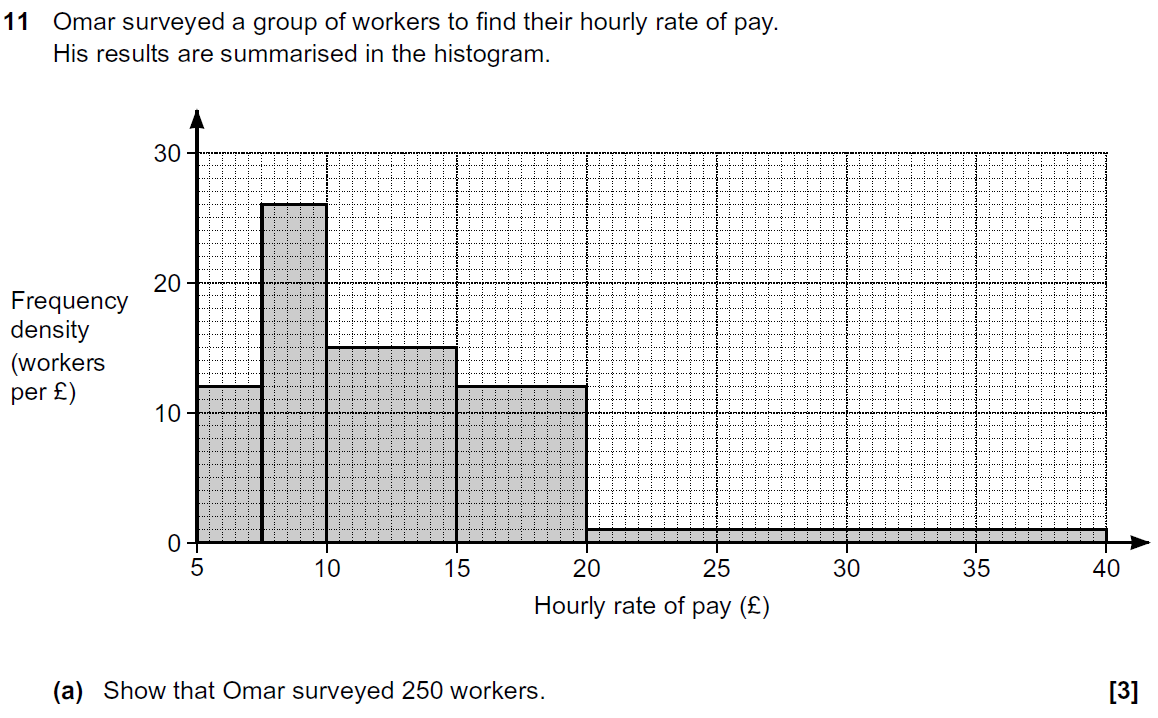 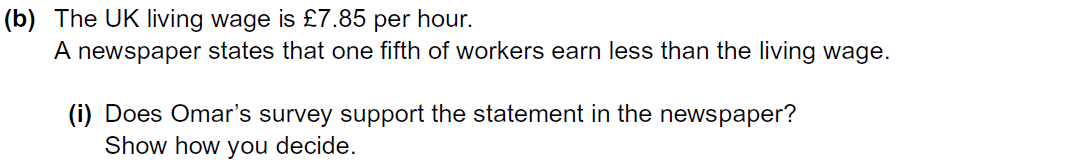 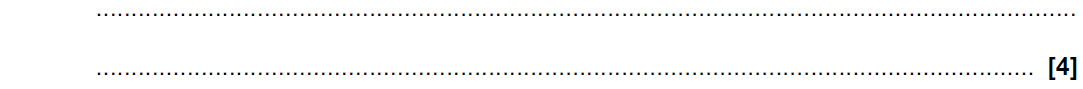 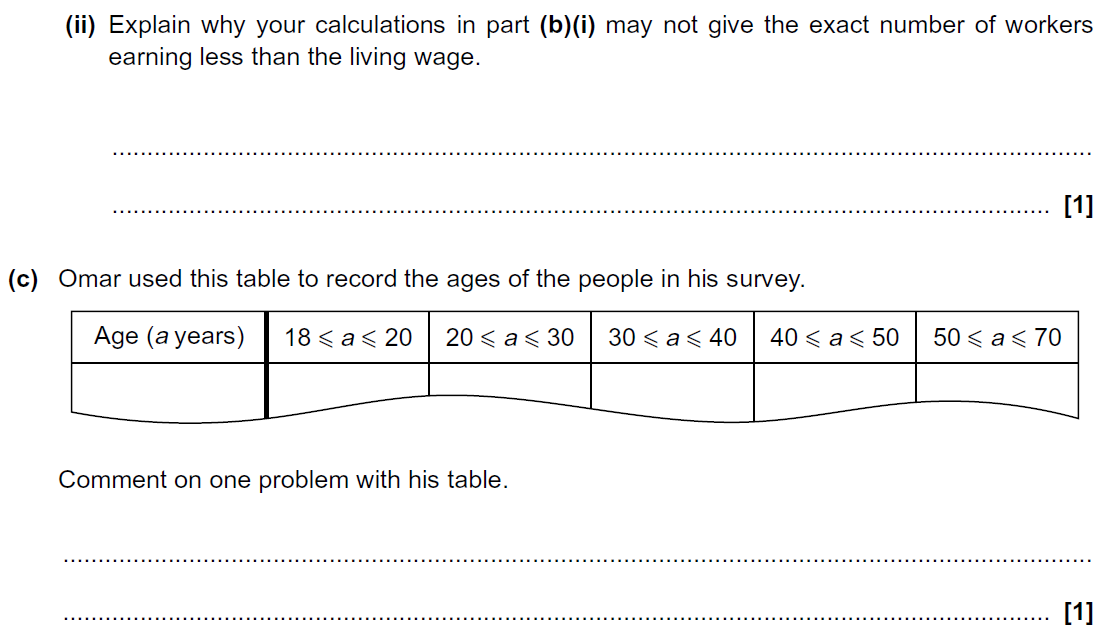 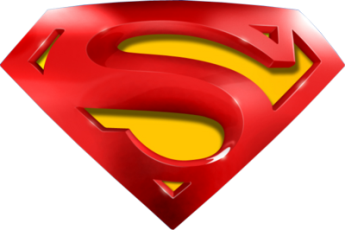 Practice 3H Q11
Histograms
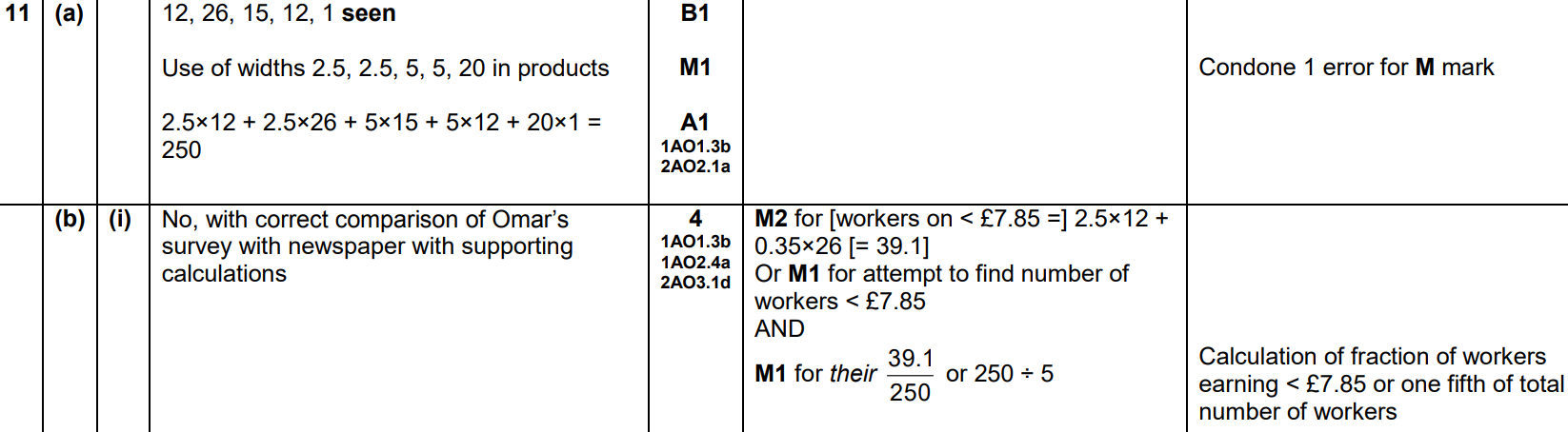 A
B (i)
B (ii)
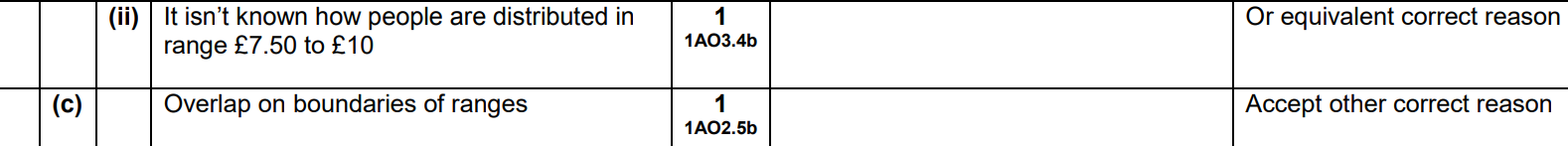 C
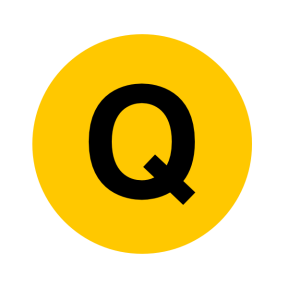 June 2017 3H Q10
Histograms
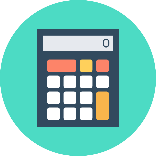 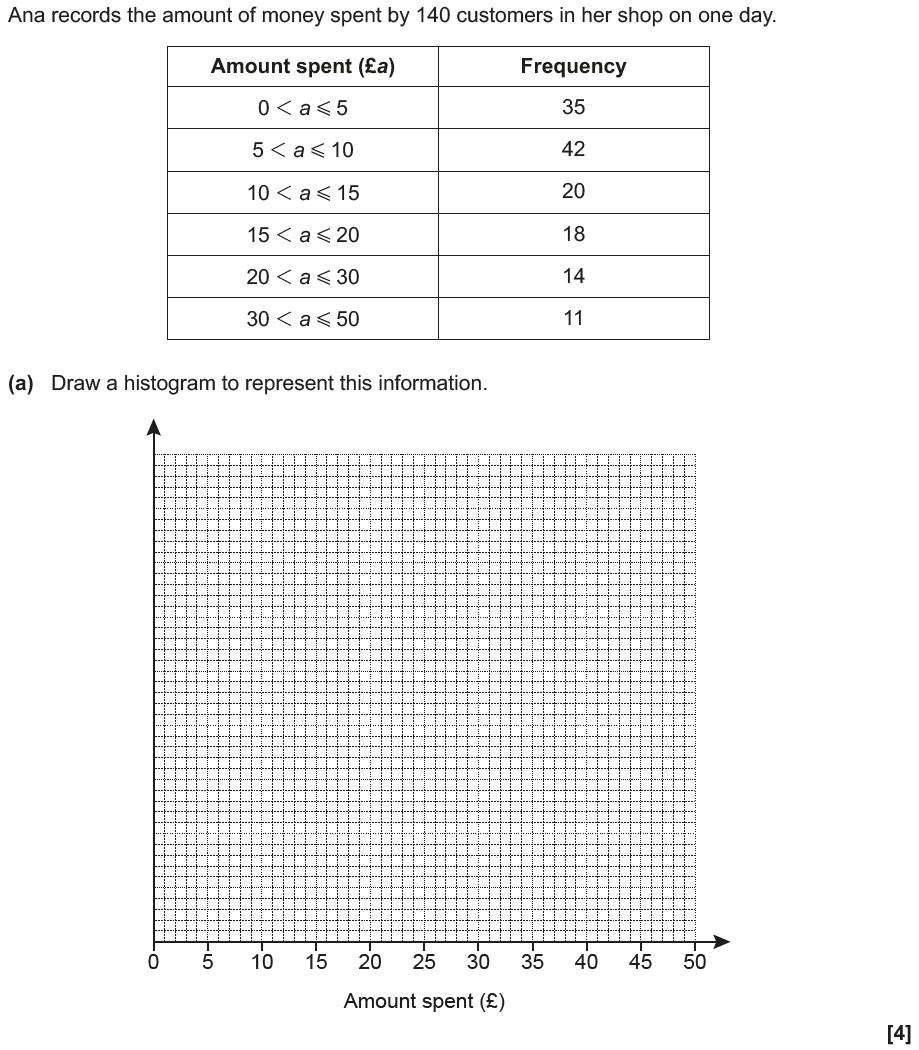 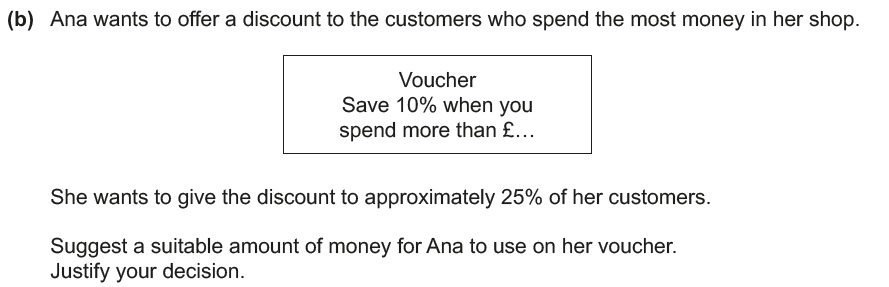 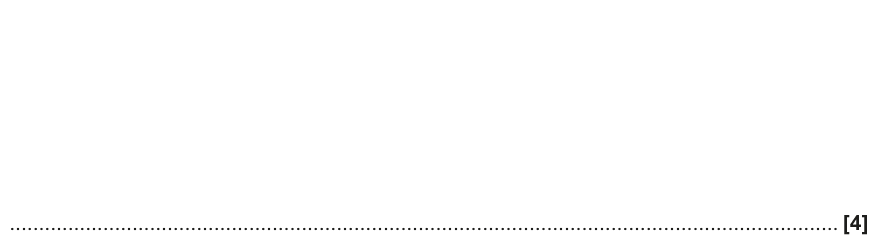 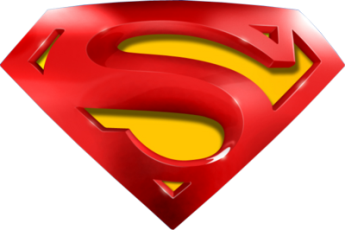 June 2017 3H Q10
Histograms
A
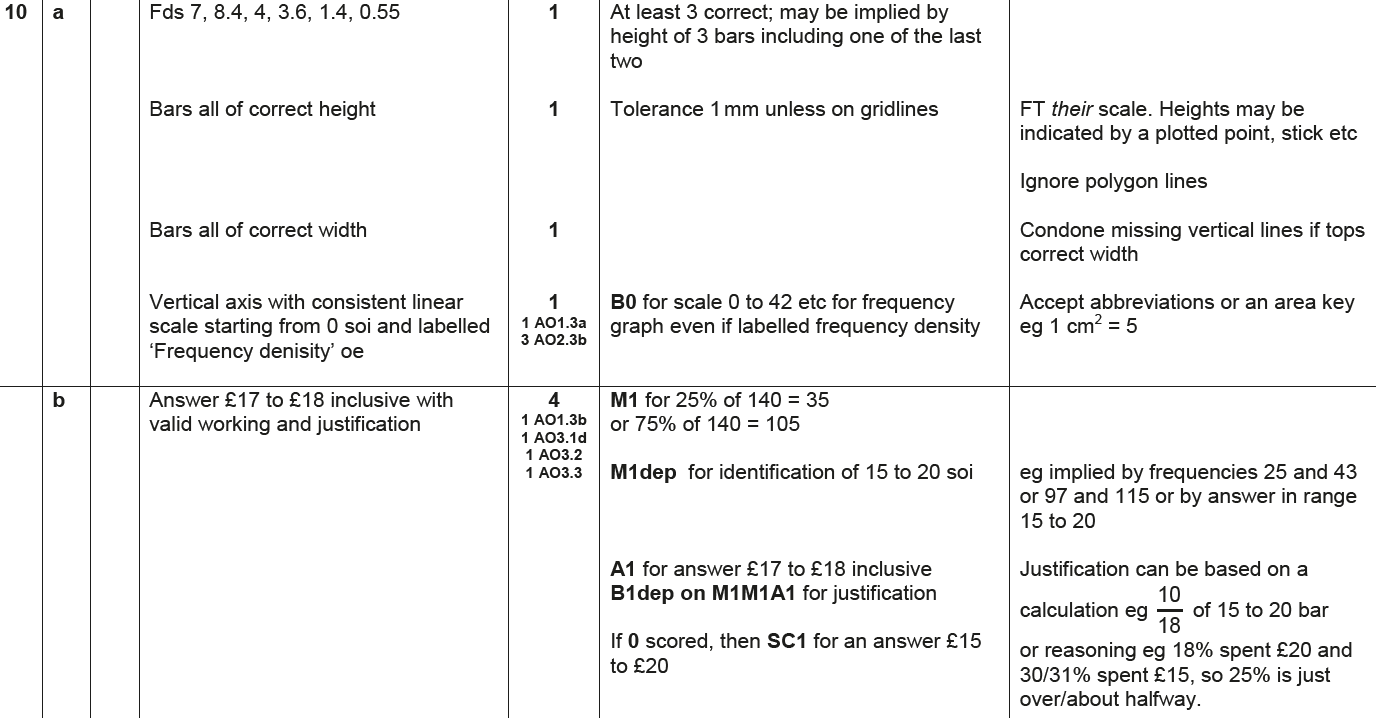 B
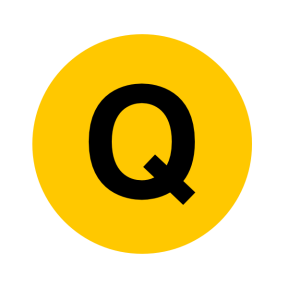 Nov 2017 1H Q10
Histograms
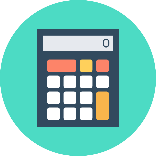 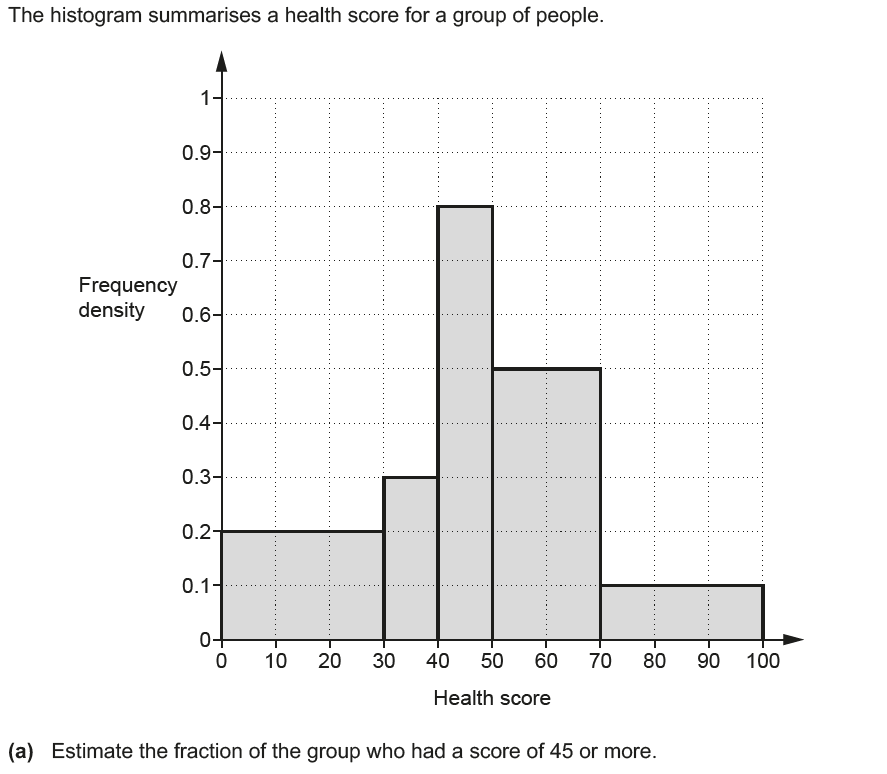 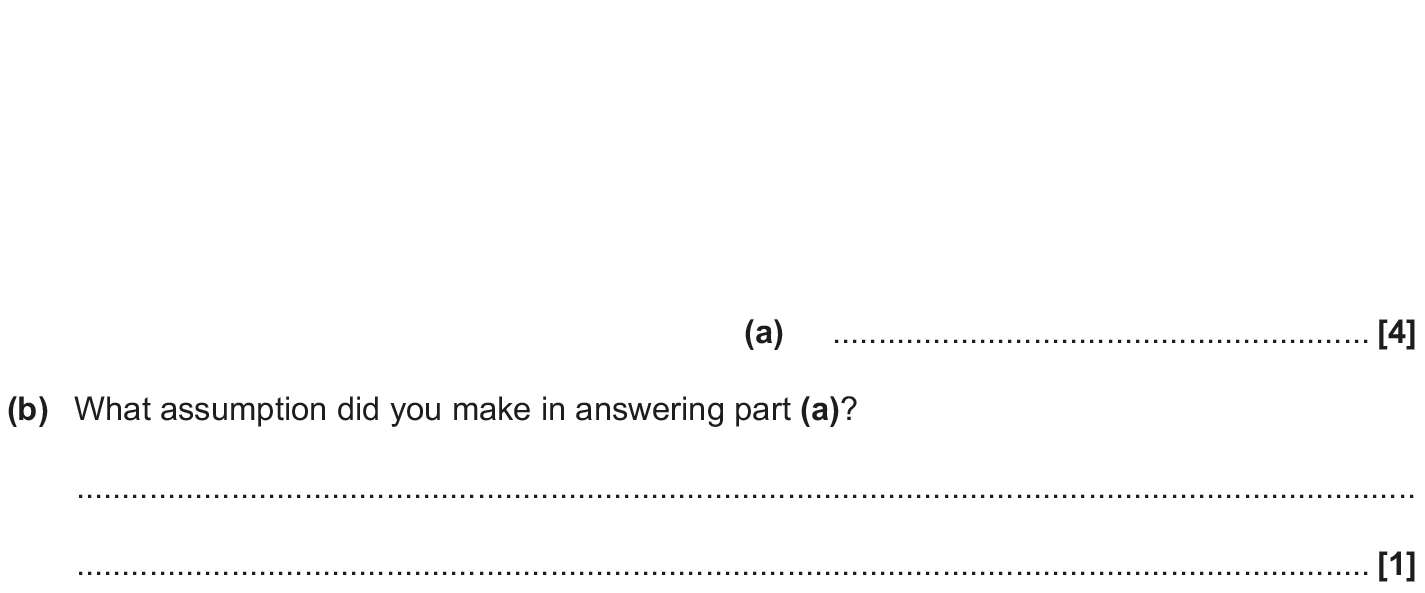 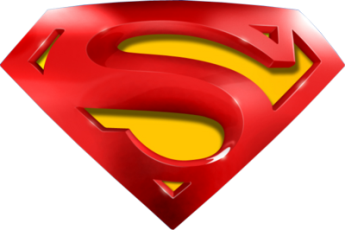 Nov 2017 1H Q10
Histograms
A
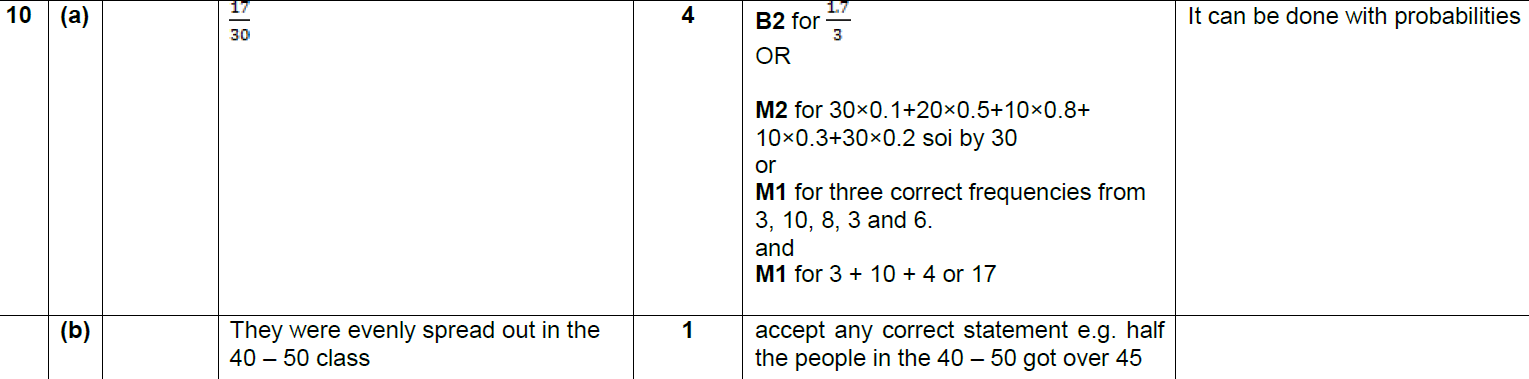 B
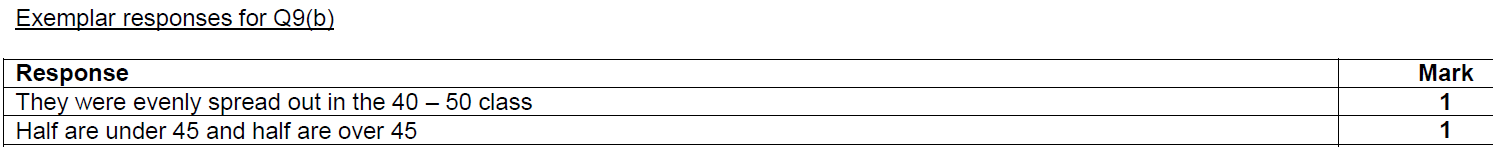 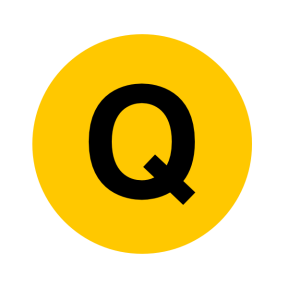 June 2018 2H Q19
Histograms
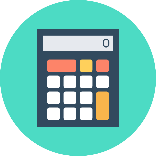 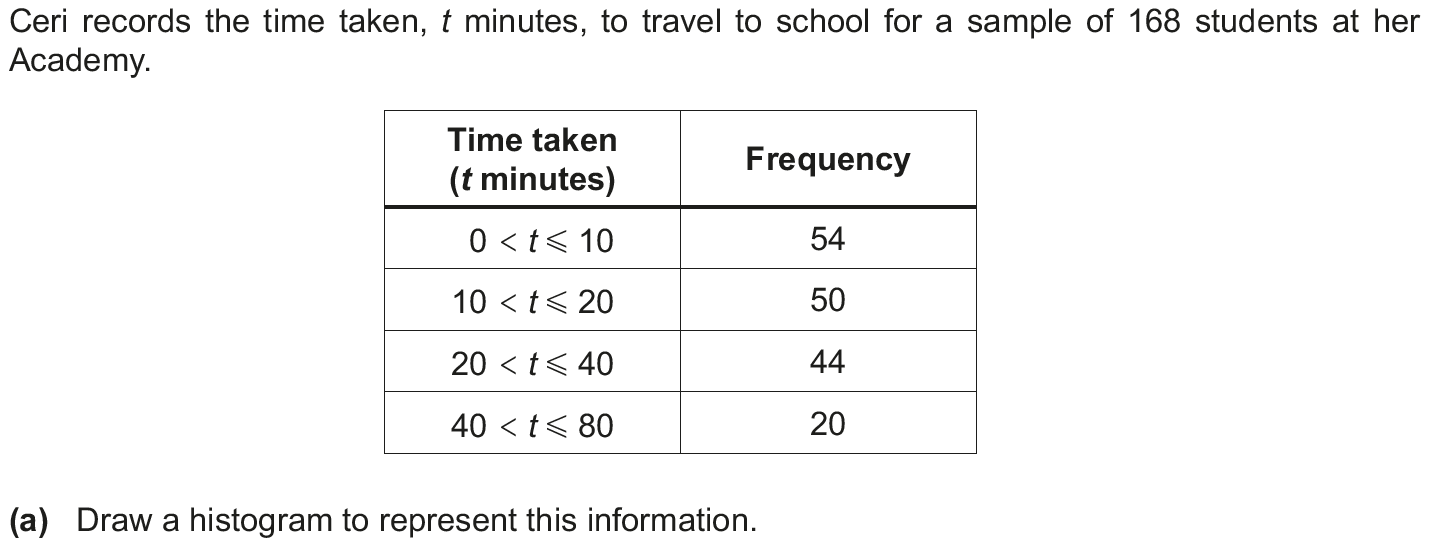 Reveal Histogram
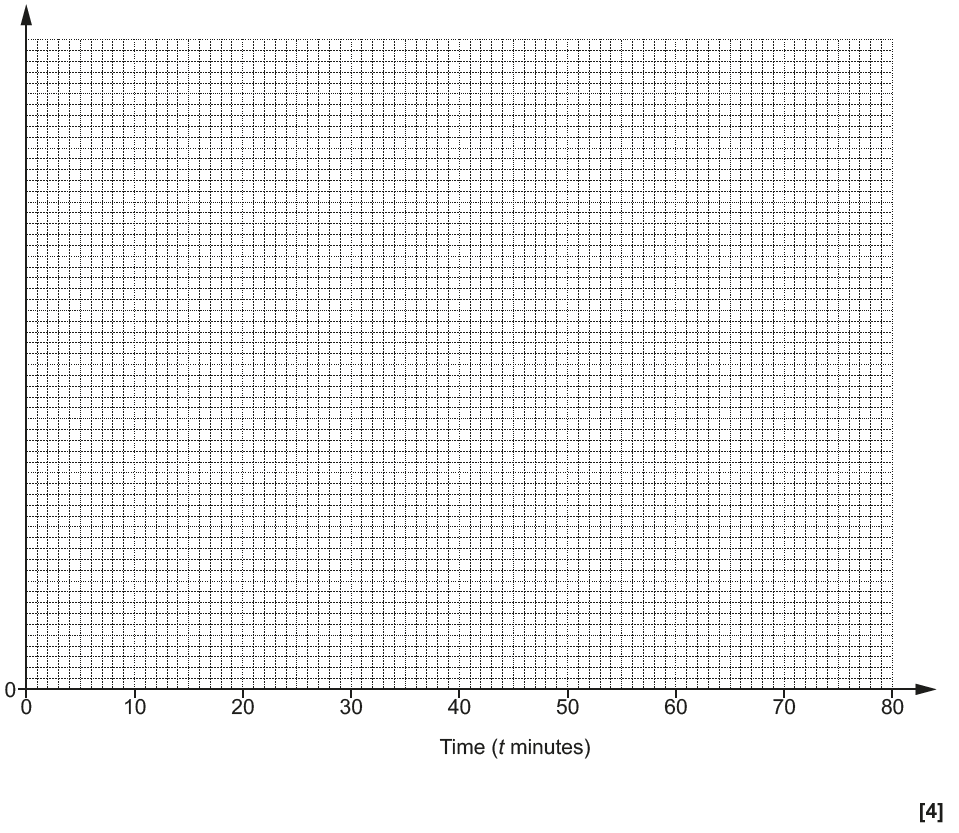 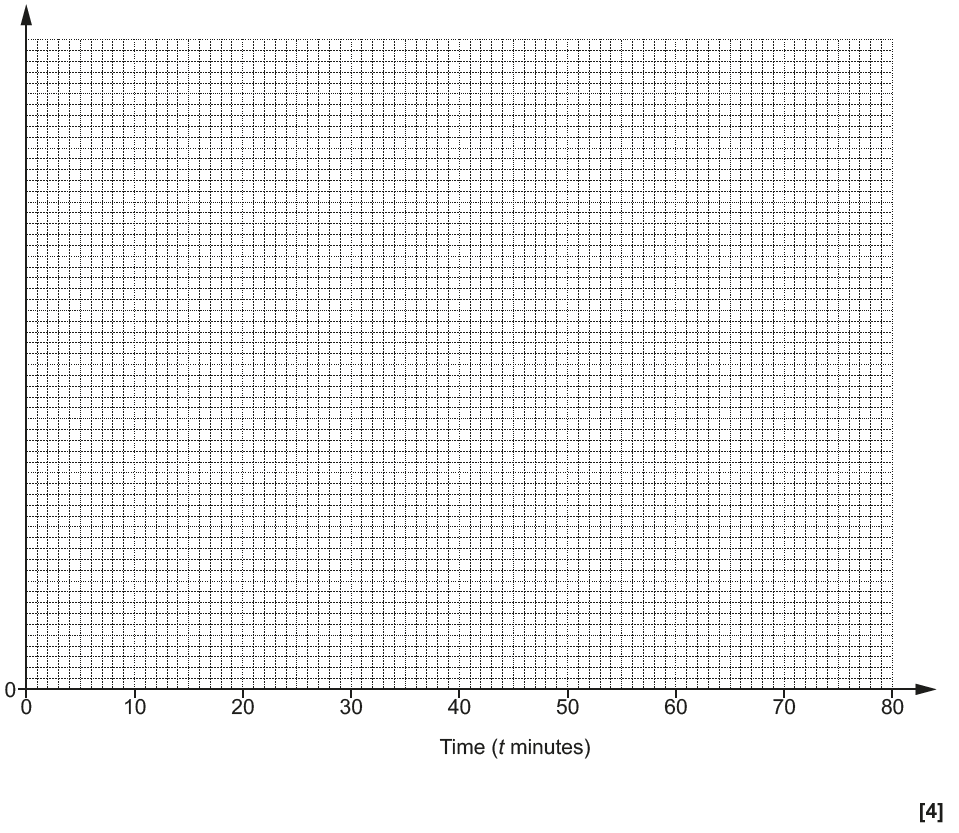 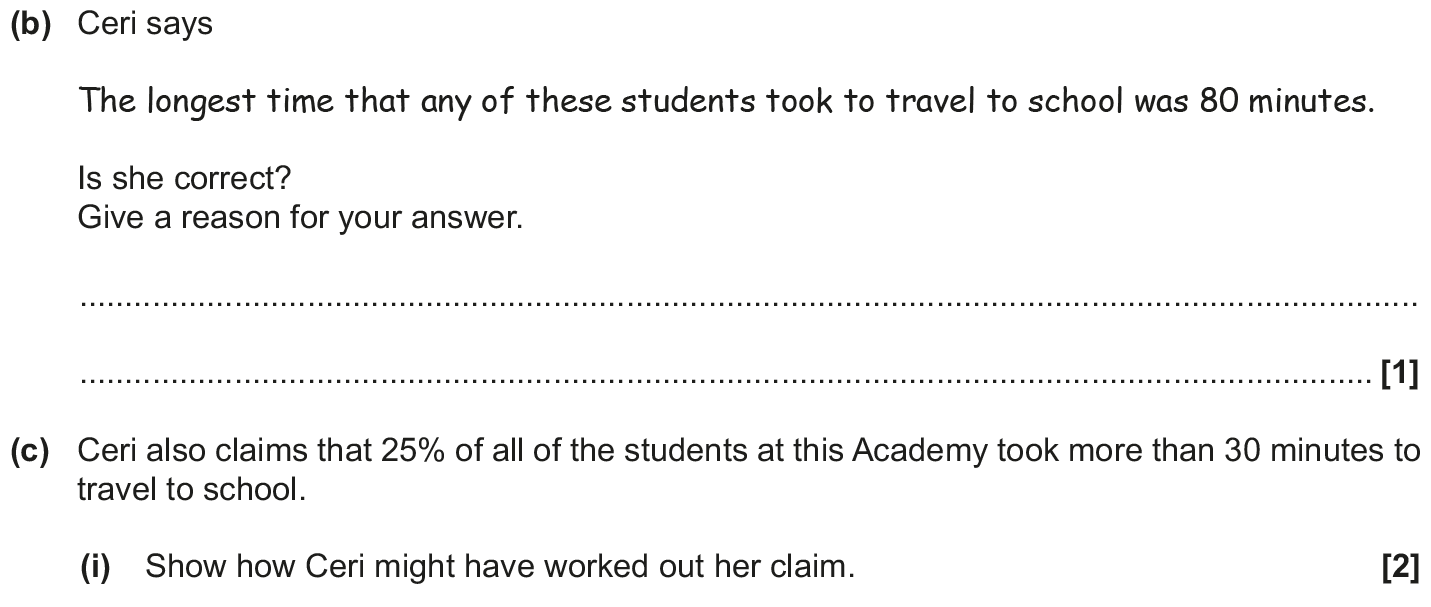 Frequency Density
 1        2       3        4       5       6
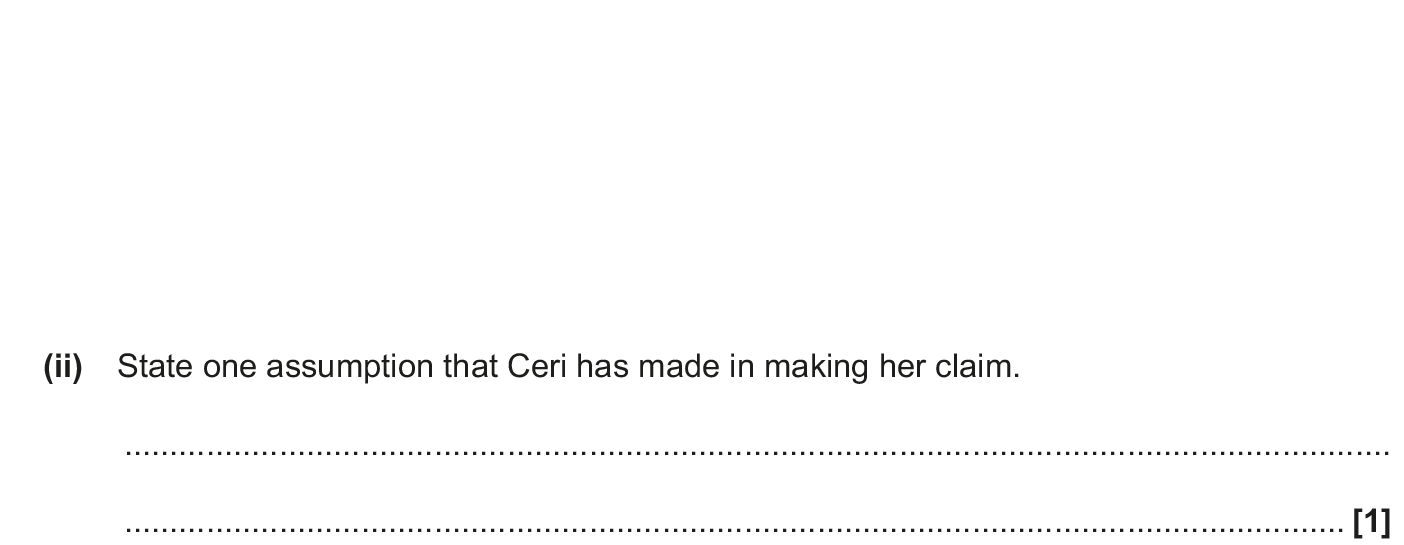 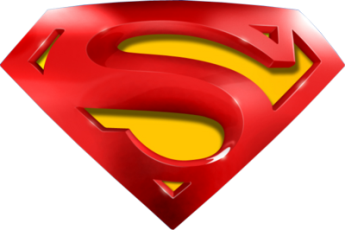 June 2018 2H Q19
Histograms
A
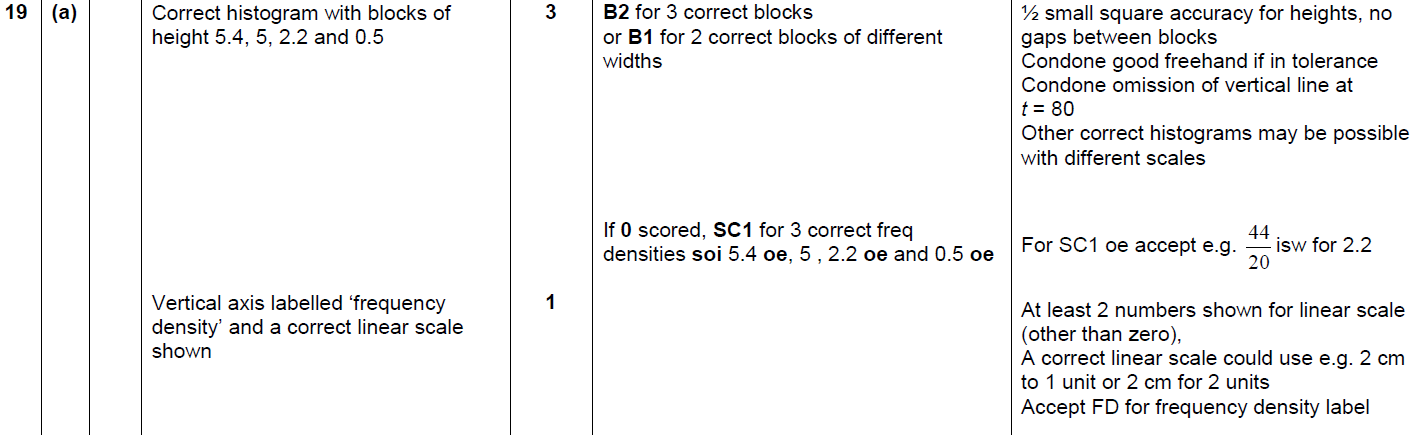 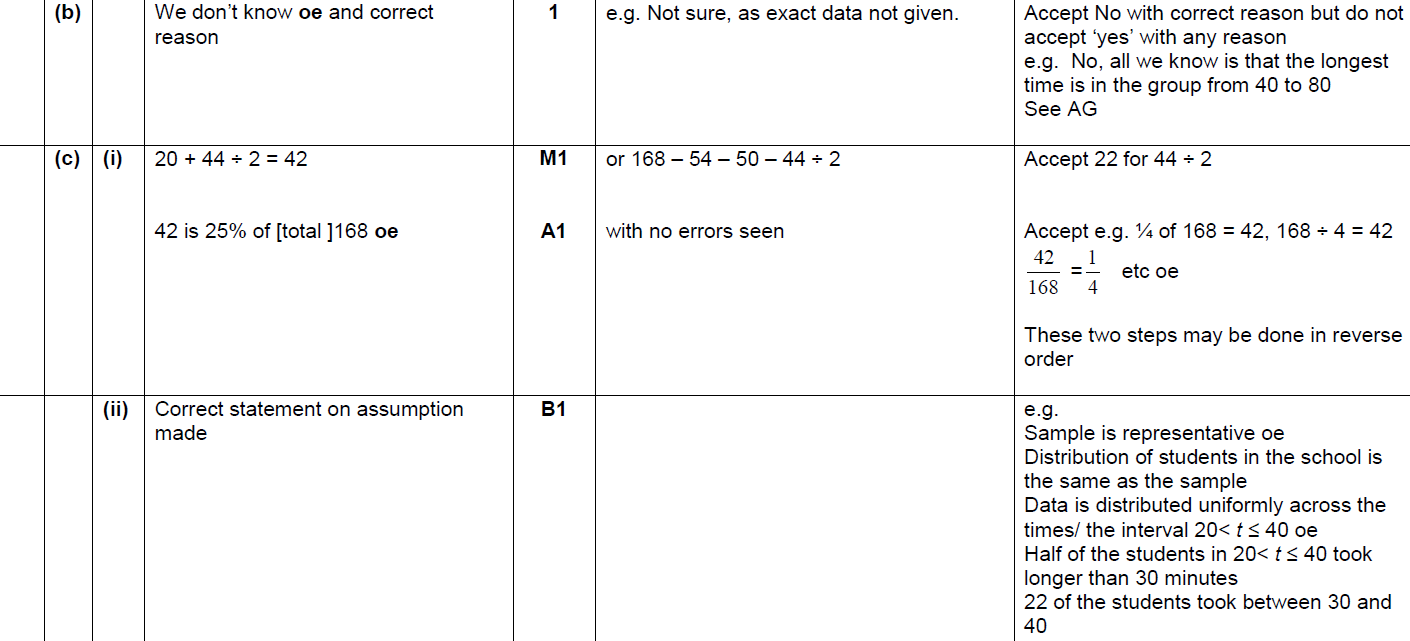 B
C (i)
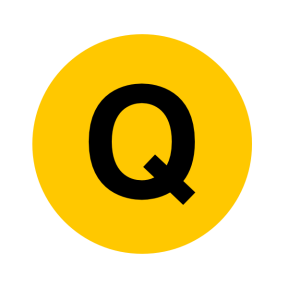 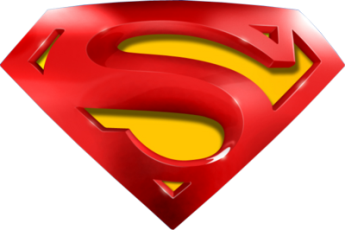 June 2018 2H Q19
Histograms
C (ii)
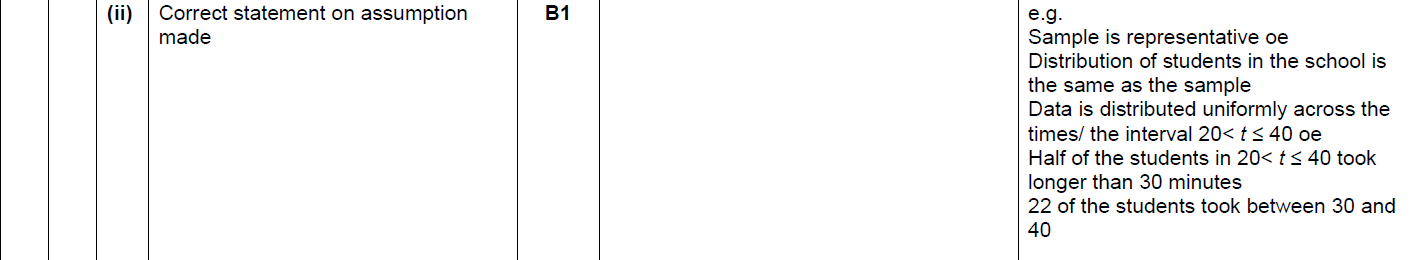 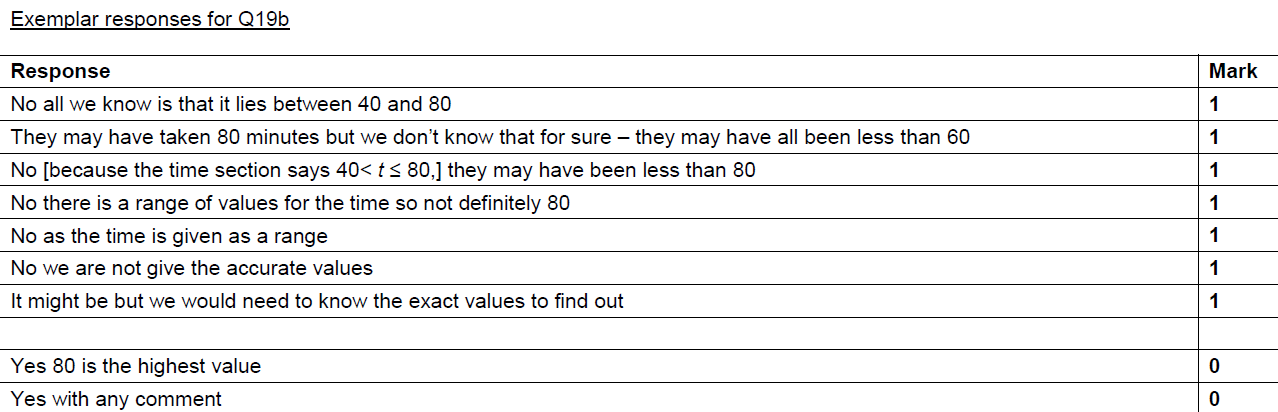 B Exemplar responses
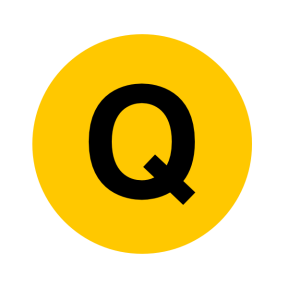 Nov 2018 1H Q12
Histograms
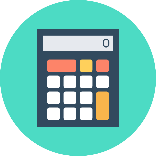 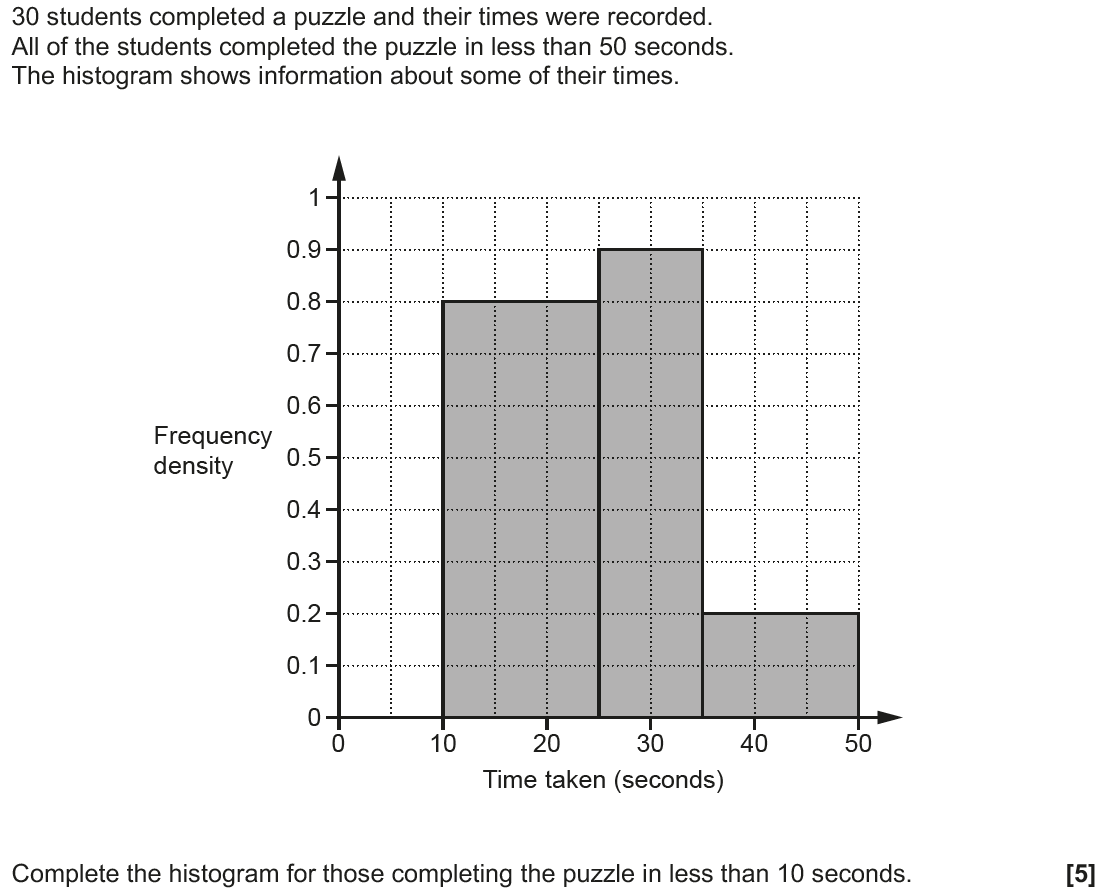 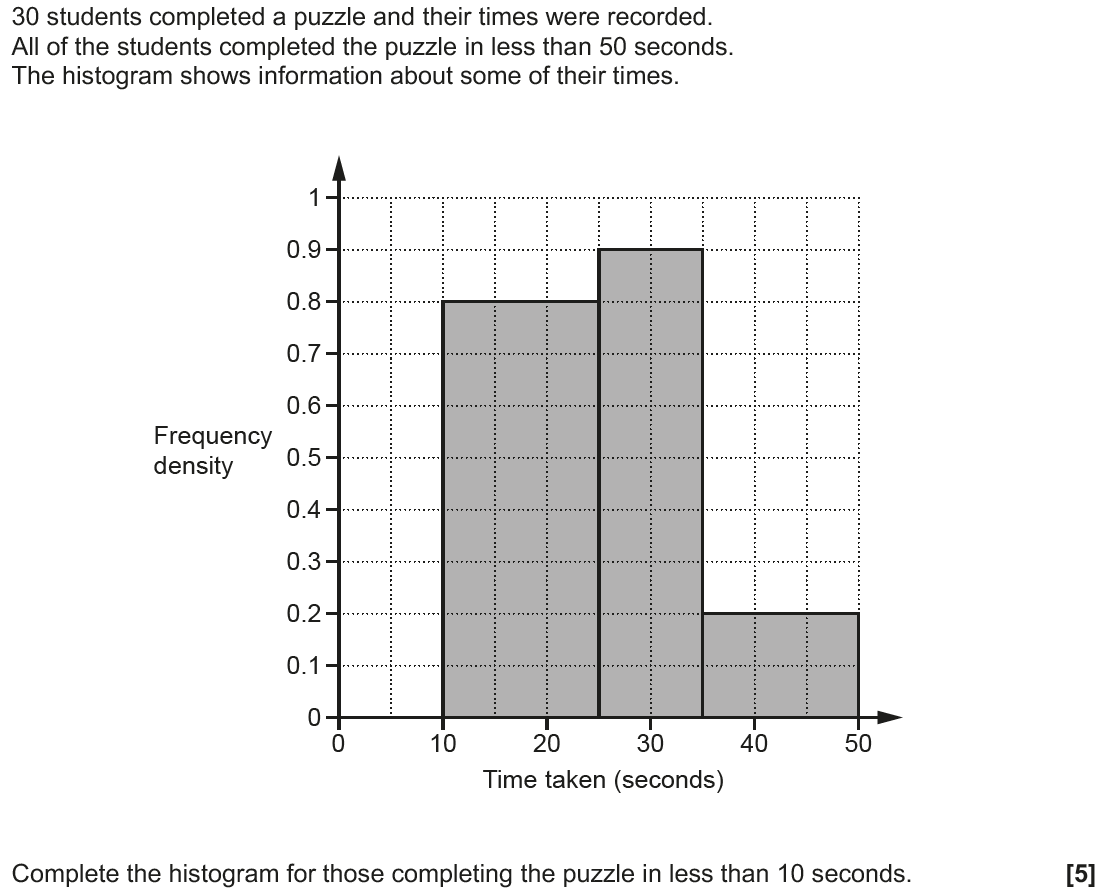 Reveal Histogram
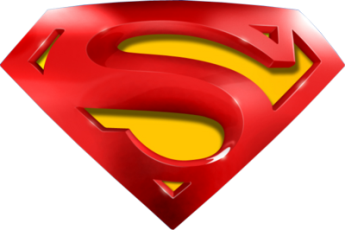 Nov 2018 1H Q12
Histograms
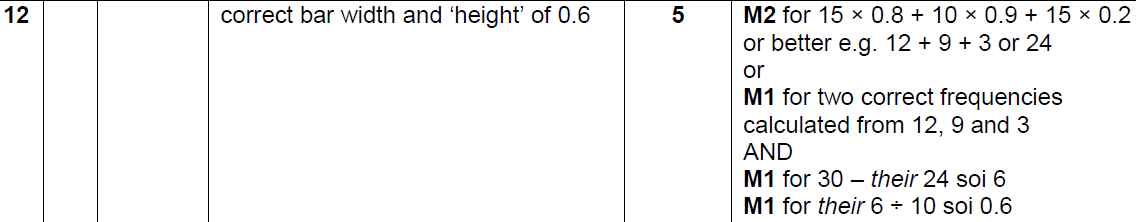 A
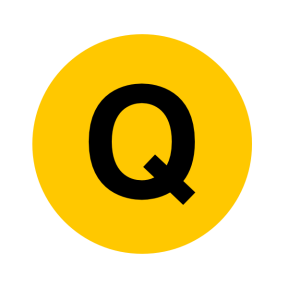